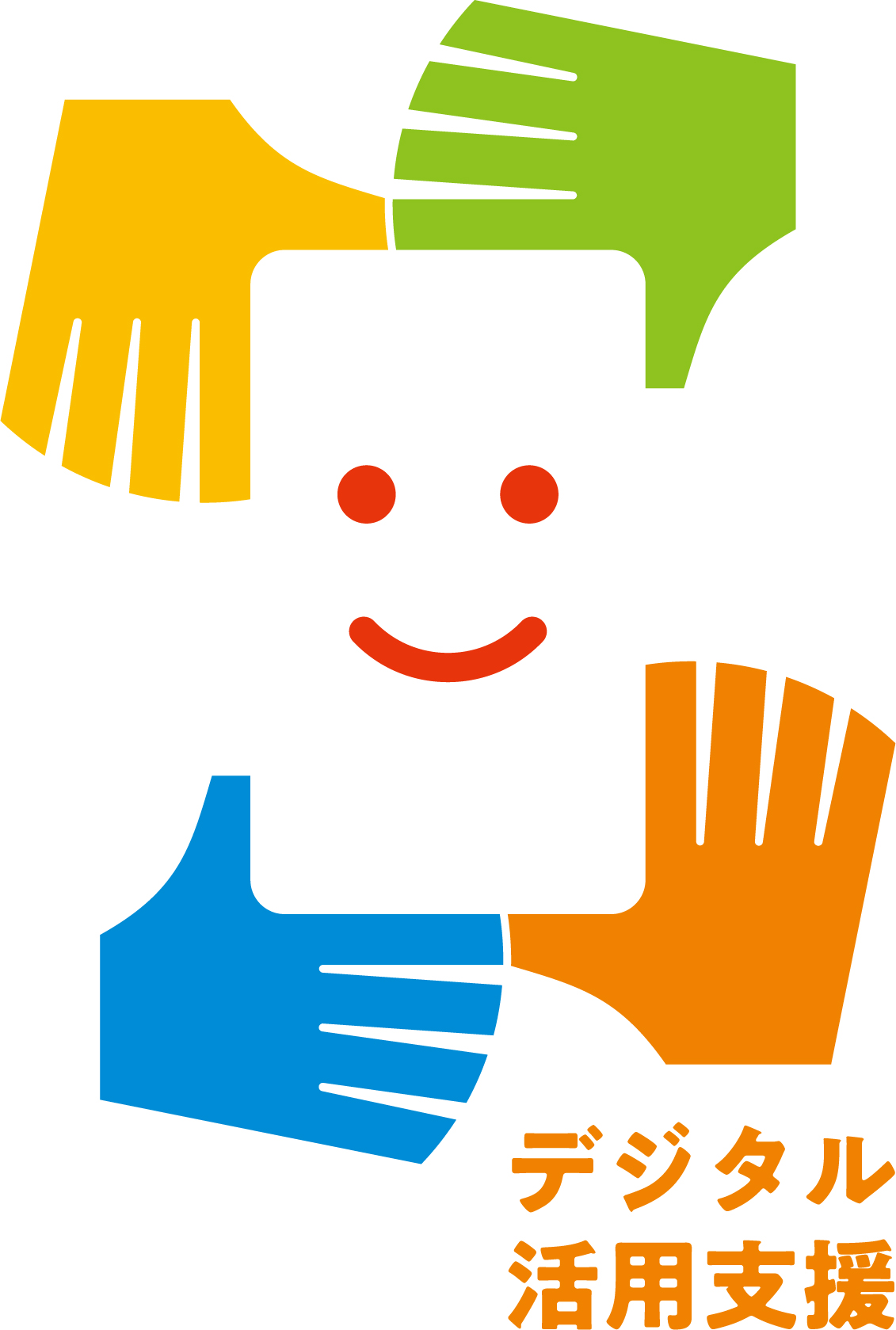 iPhone
スマートフォン初心者編
電源の入れ方・
ボタン操作の仕方
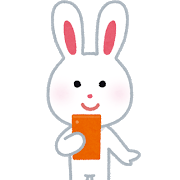 令和5年5月
１．電源の入れ方
	1-A	電源ボタンはどこに?………………………………… P4
	1-B	電源を切る時は……………………………………… P7
	1-C	スリープモードにする……………………………… P9


 2．ボタン操作の仕方
	2-A	電源・音量ボタン…………………………………… P12
	2-B	スマートフォン各部の役割……………………… P13
	2-C	ホームボタン………………………………………… P14
	2-D	表示の見方 ………………………………………… P16
	2-E	コントロールセンターの表示 …………………… P17
	2-F	マナーモードに設定する方法 …………………… P19
目　次
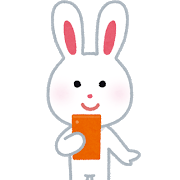 1
 電源の入れ方
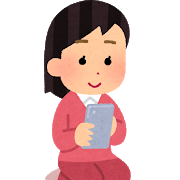 掲載機種、対応OSを記載されたい。
⇒修正済
電源の入れ方電源ボタンはどこに?
1-A
掲載機種：iPhone 8
対応OS：iOS 15.3
電源の入れ方は機種によって異なります（ホームボタンのある機種）
❶
❷
❸
電源ボタンを
長押しします
しばらくすると
ロゴマークが出て
起動を開始します
ホーム画面が
表示されます
パスコードを
入力します
電源ボタン
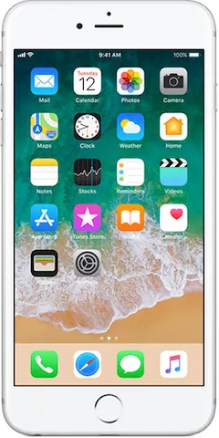 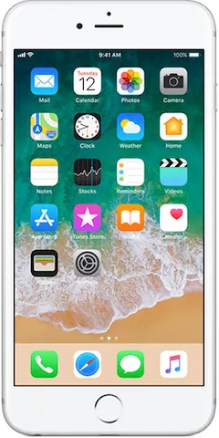 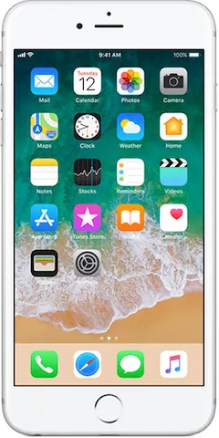 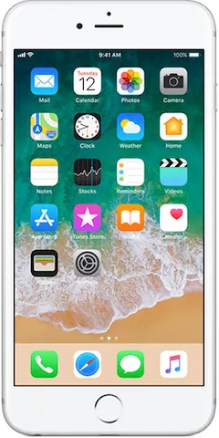 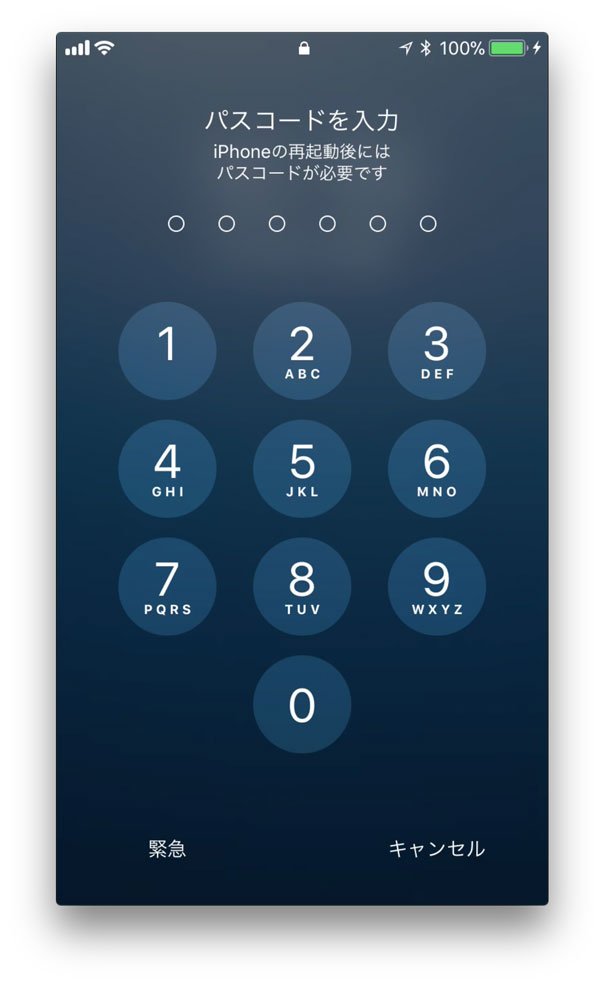 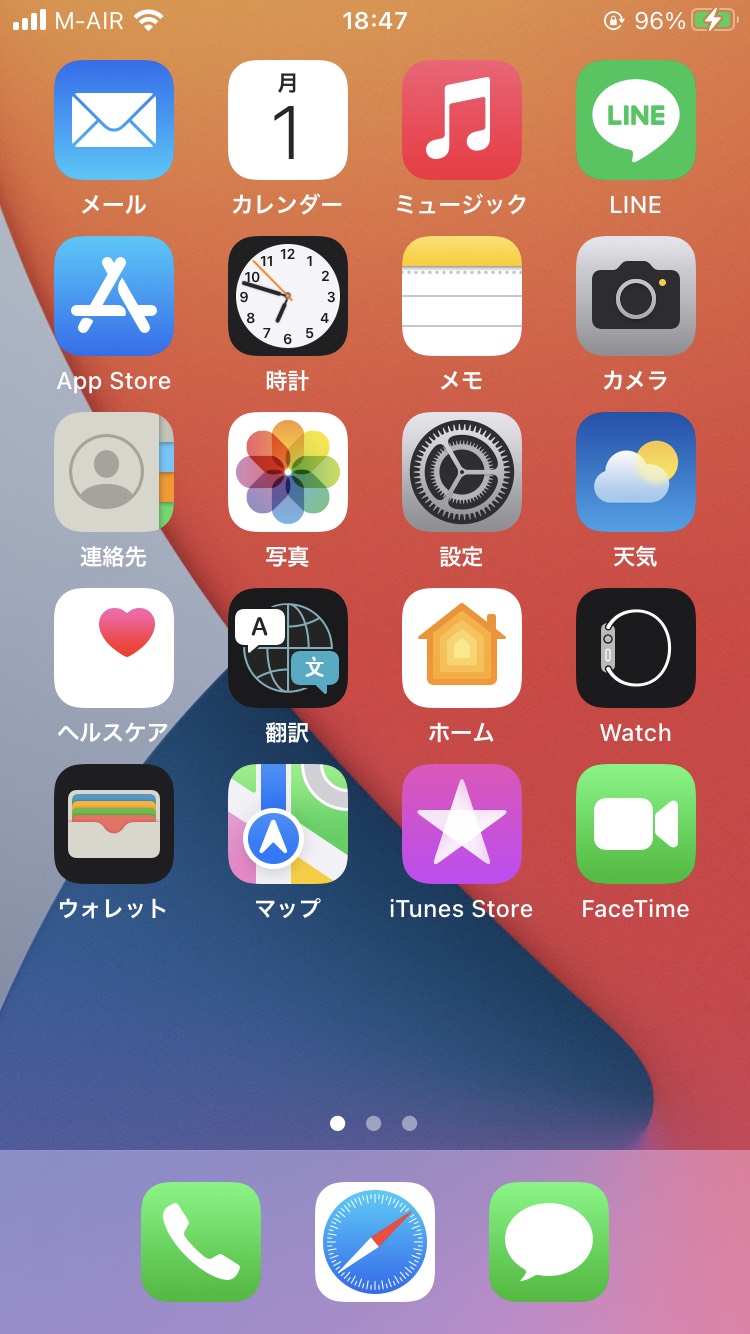 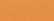 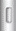 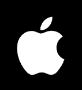 掲載機種、対応OSを記載されたい。
⇒修正済
電源の入れ方電源ボタンはどこに?
1-A
掲載機種：iPhone 12
対応OS：iOS 16
ホームボタンのない機種の電源の入れ方
❸
❶
❷
リンゴのマークが出ます
電源ボタンを
長押しします
一番下に表示されて
いる白い線を下から
上にスライド
20～30秒待つ
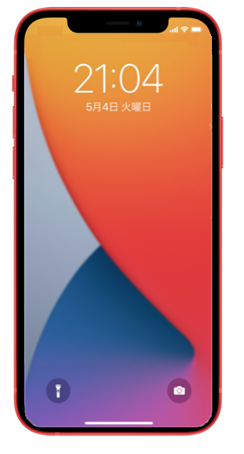 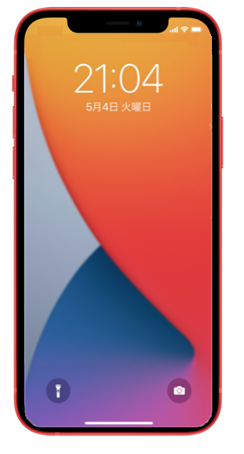 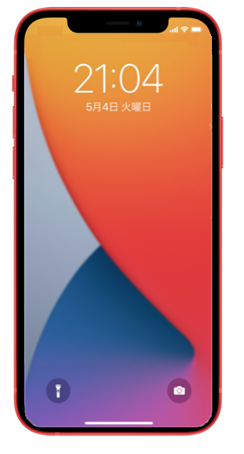 電源ボタン
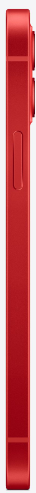 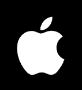 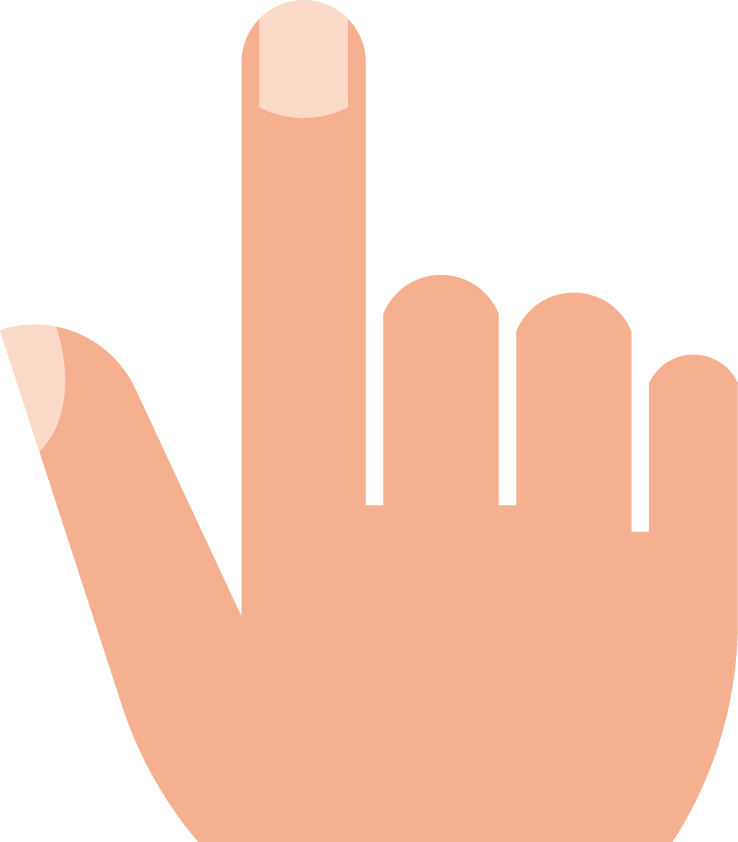 電源の入れ方電源ボタンはどこに?
1-A
ホームボタンのない機種の電源の入れ方
❹
❺
ホーム画面が表示されます
パスコードを入力します
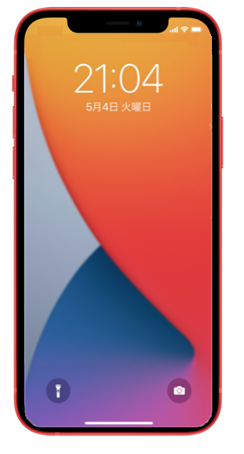 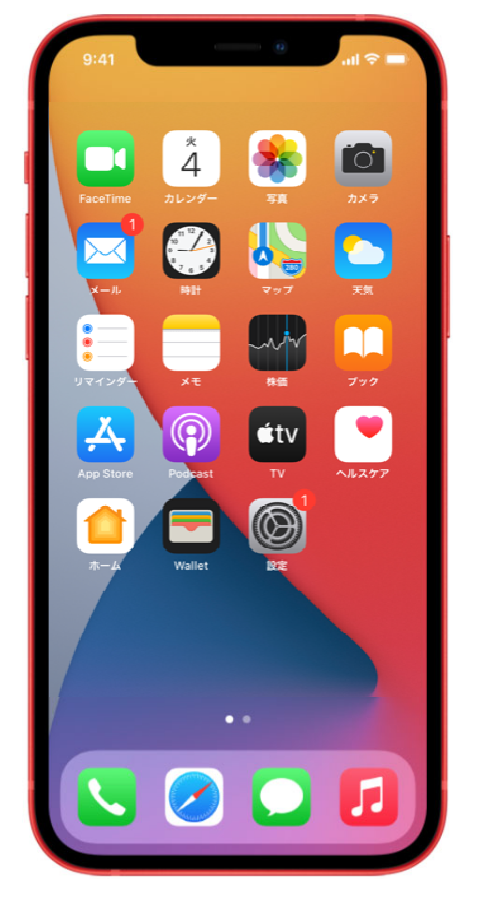 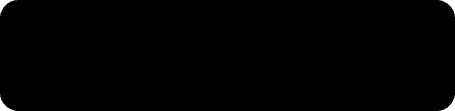 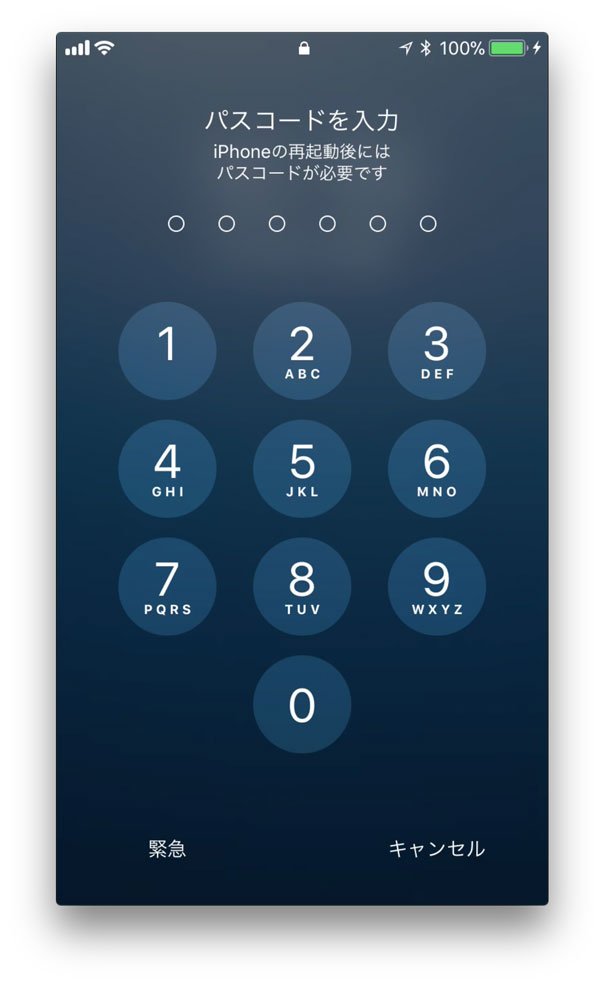 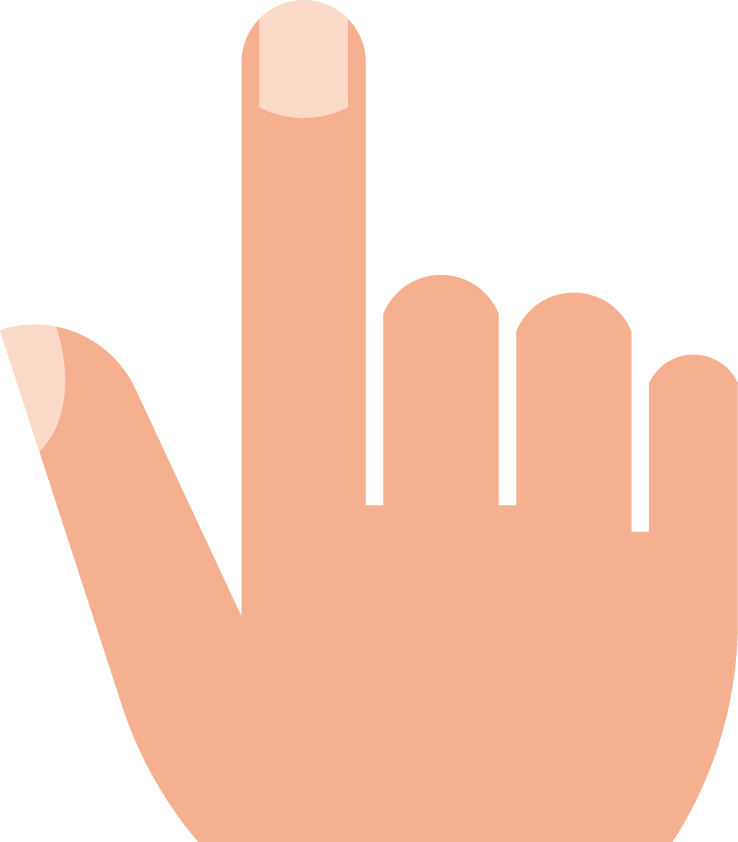 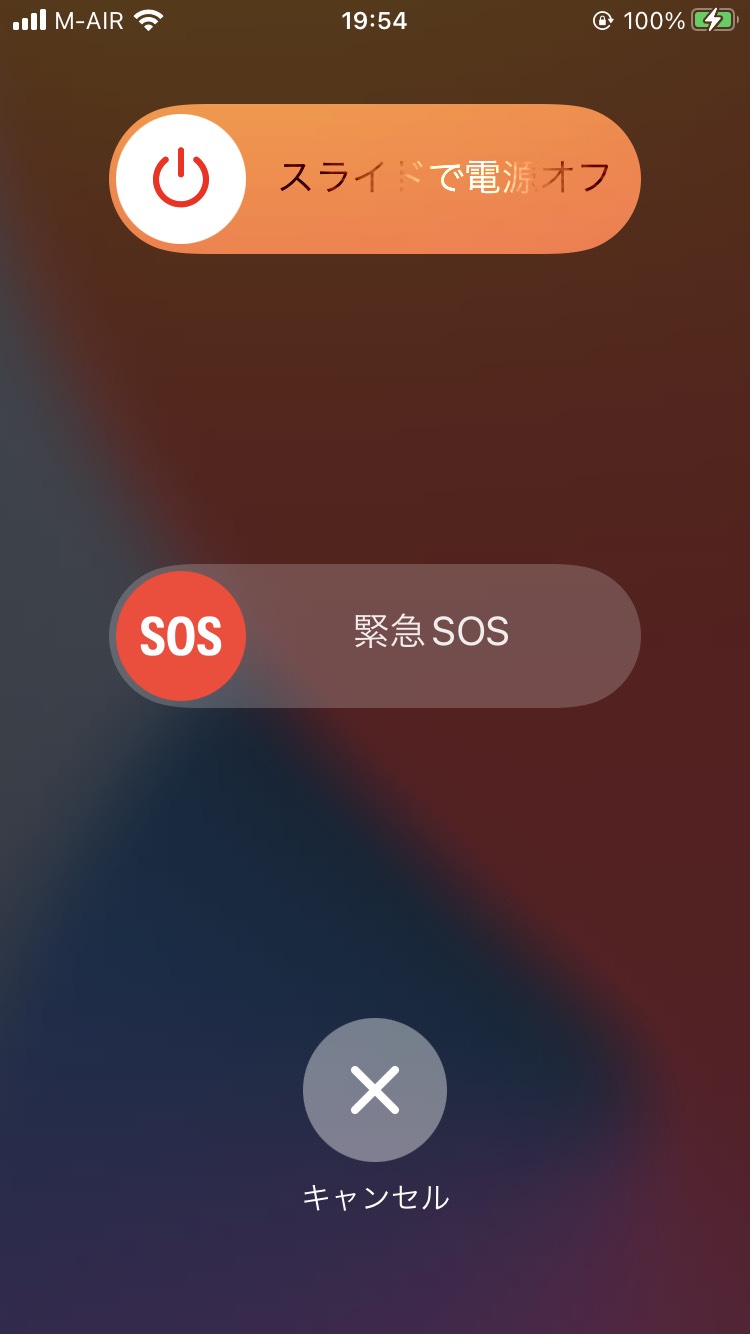 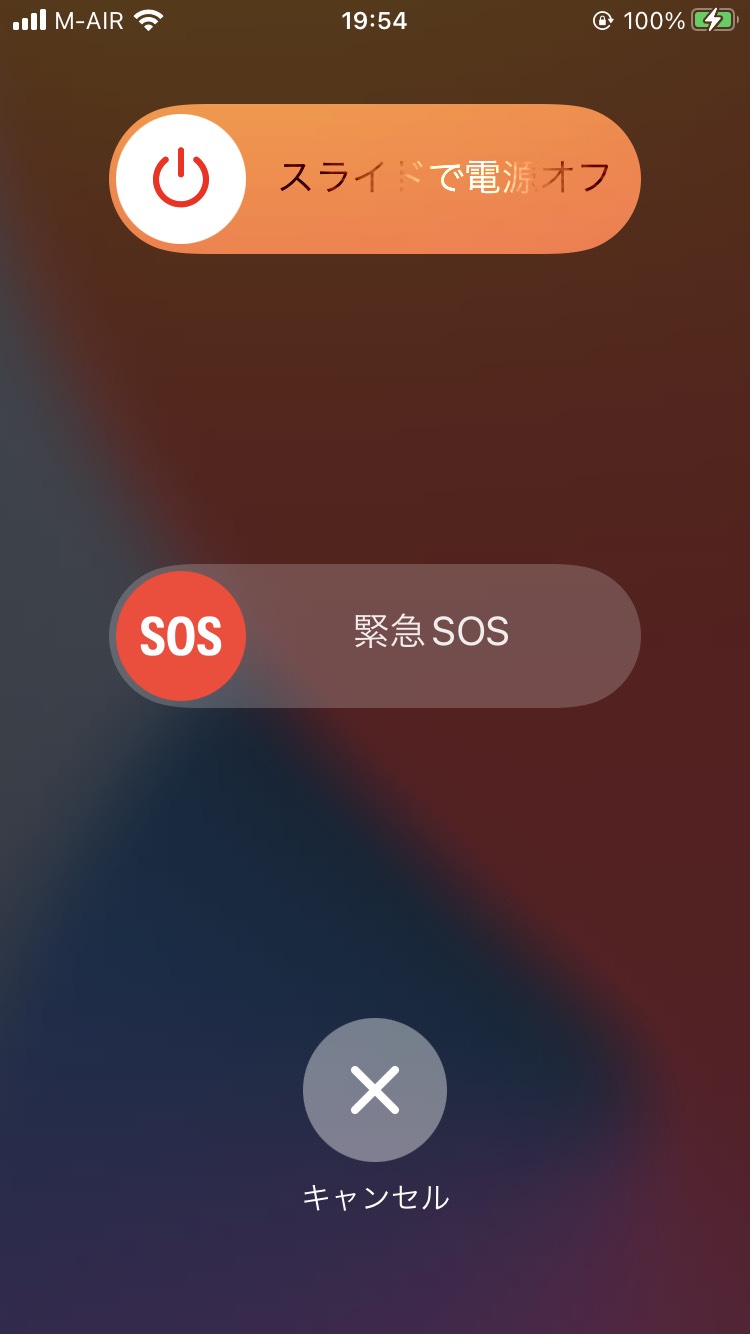 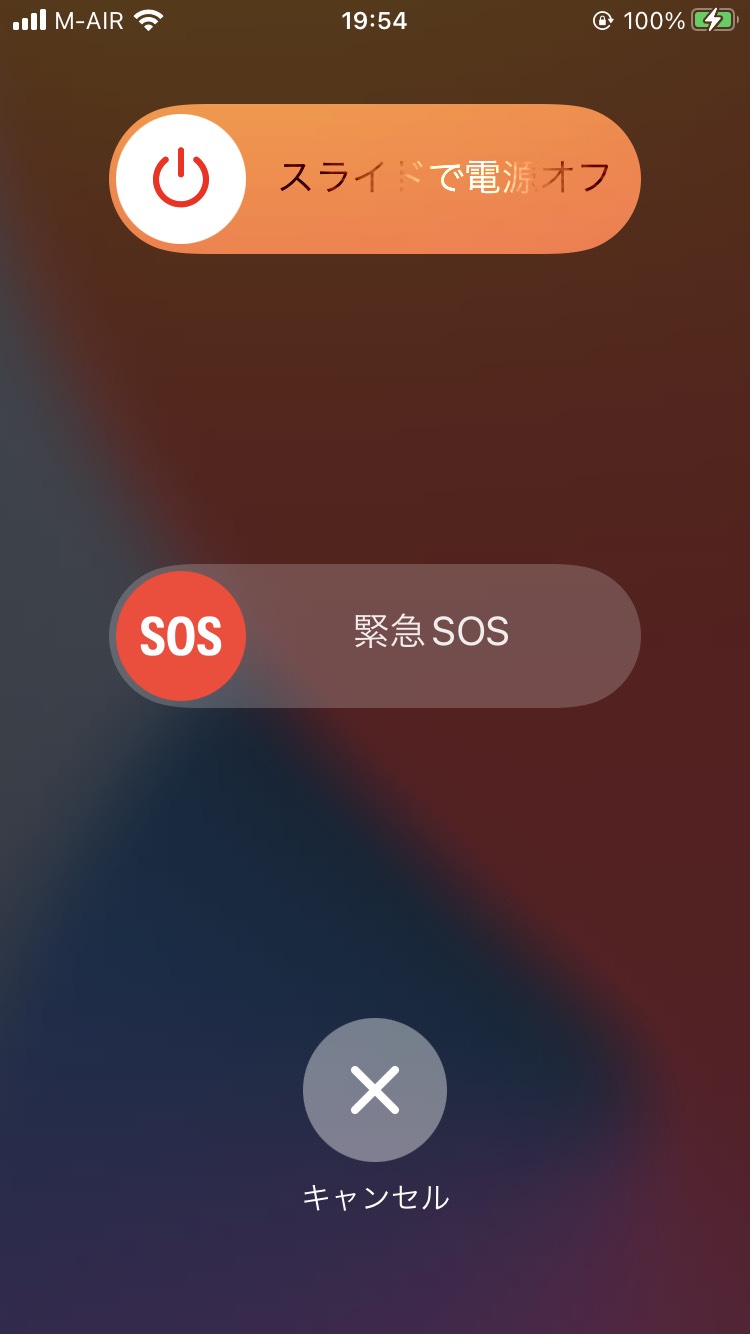 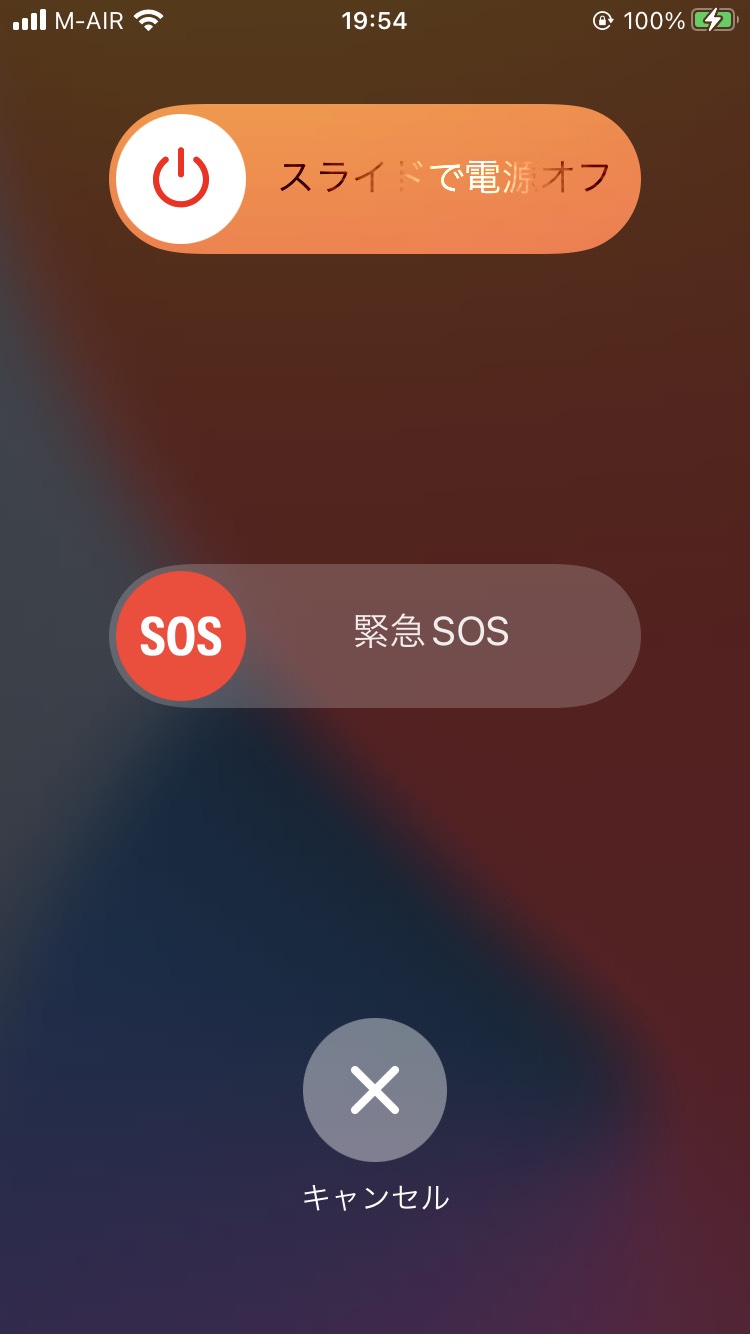 電源を切る時は?
1-B
電源の切り方は機種によって異なります（ホームボタンのある機種）
❶
❷
｢スライドで電源オフ｣を
左から右にスライドすると
電源が切れます
電源ボタンを長押し
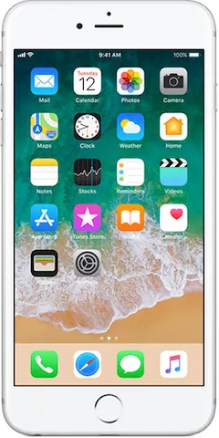 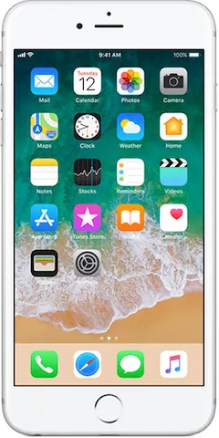 電源ボタン
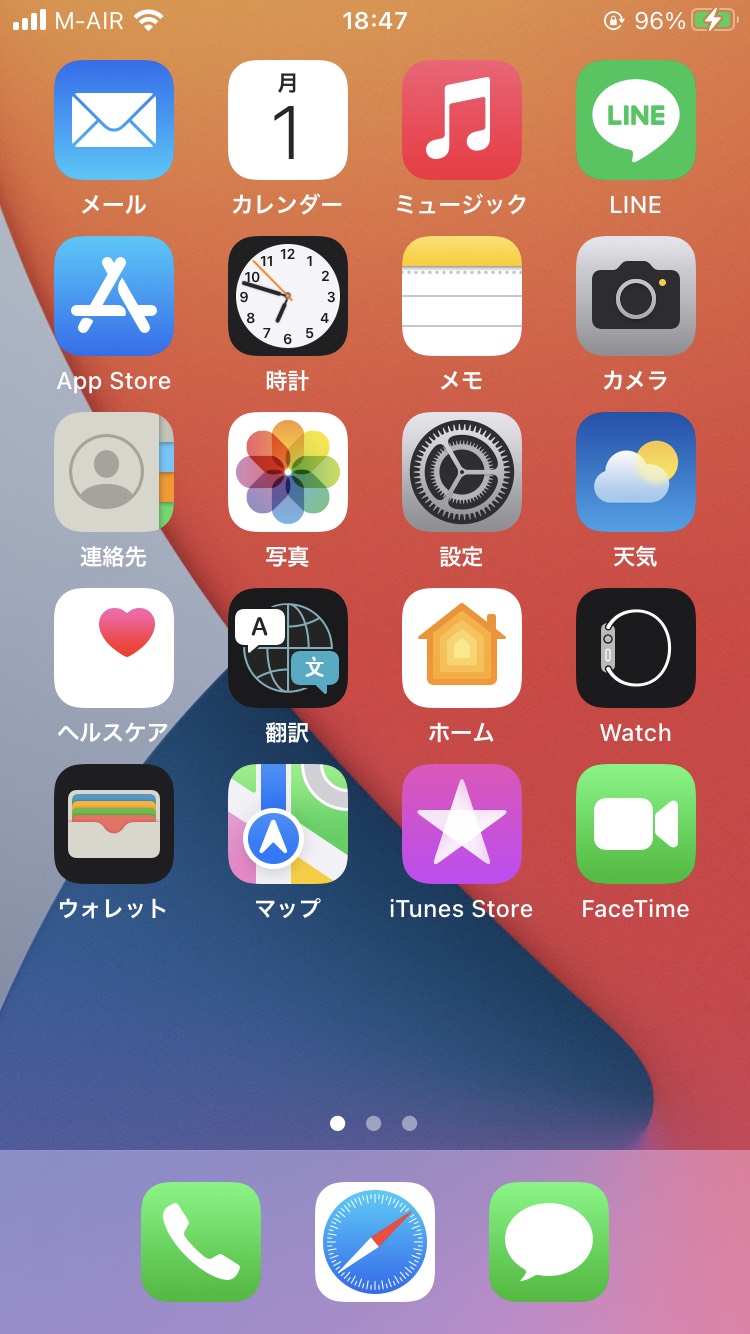 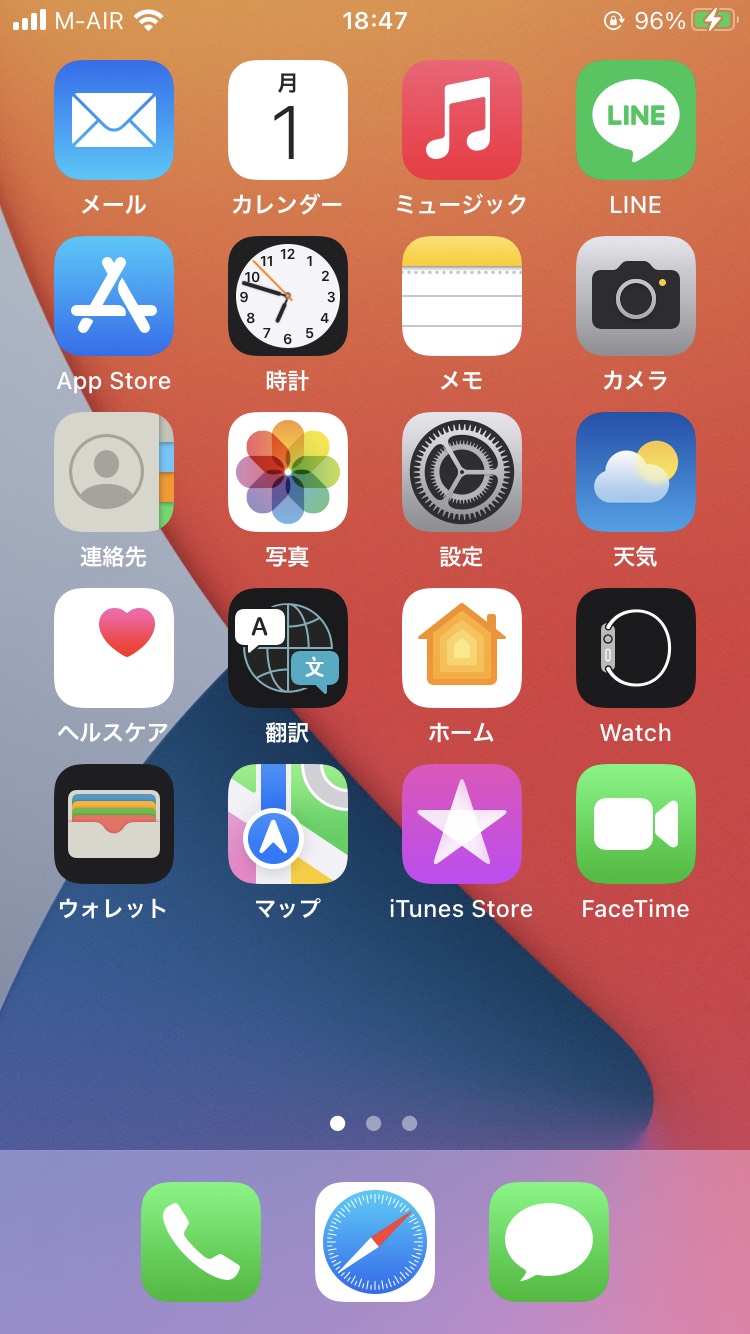 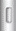 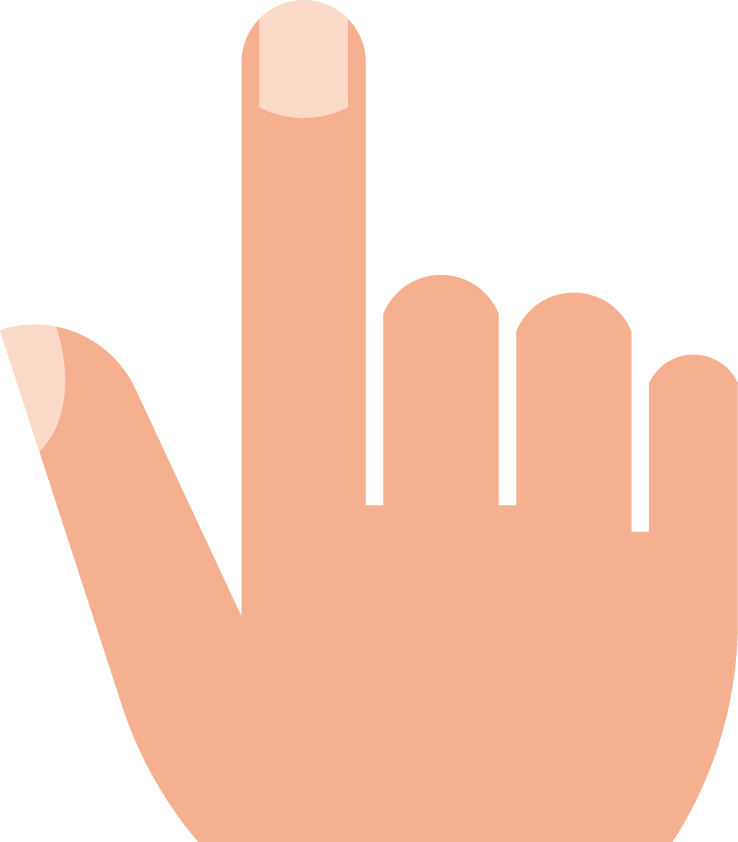 電源を切る時は?
1-B
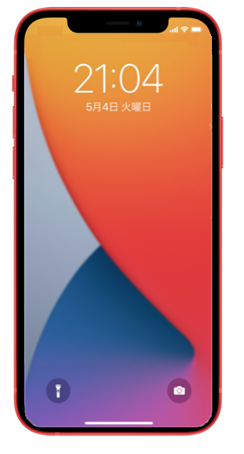 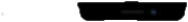 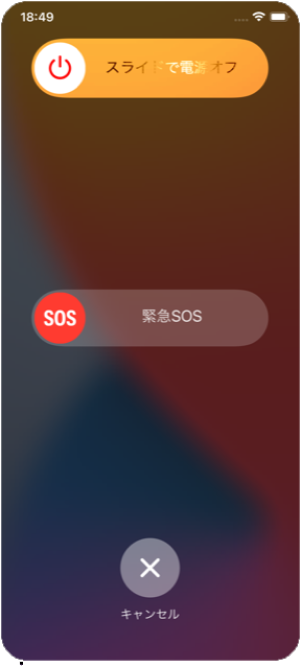 ホームボタンの無い機種の電源の切り方
❶
❷
電源ボタンと、音量ボタンの
上下どちらかのボタンを
同時に３秒程度 長押し
｢スライドで電源オフ｣を
左から右にスライドすると
電源が切れます
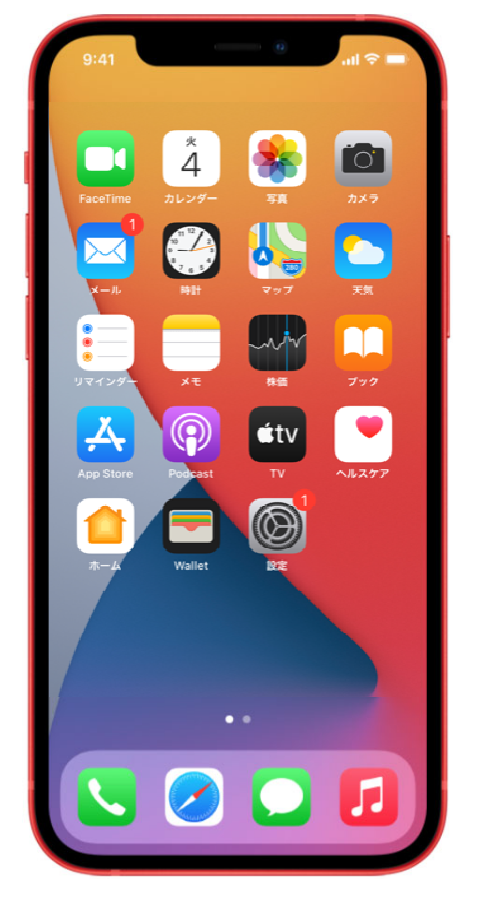 電源ボタン
音量
ボタン
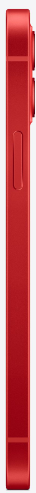 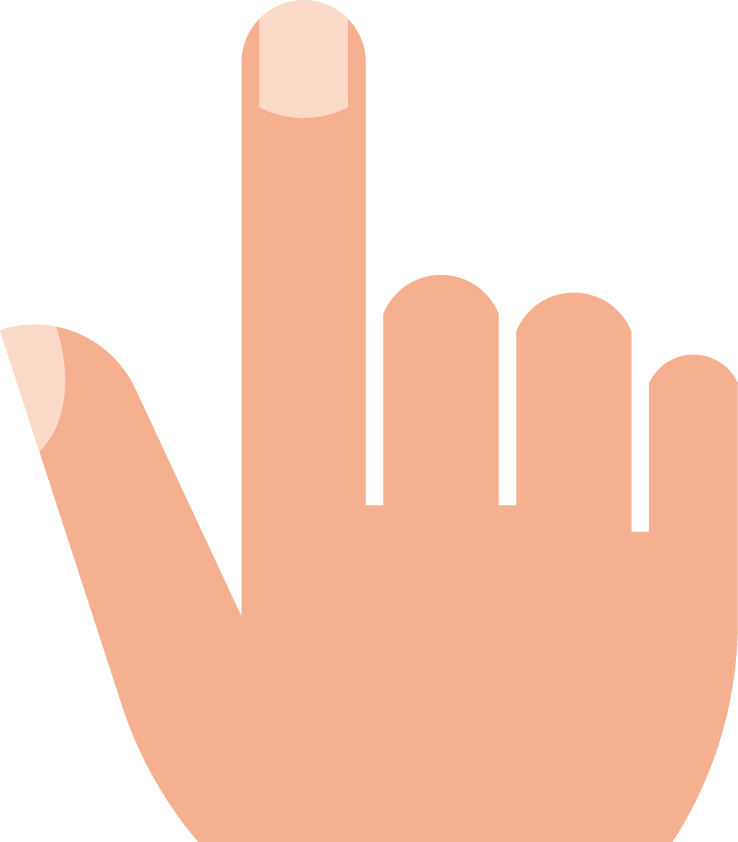 スリープモードにする
1-C
スリープモードって？
スリープモードは、
電話などの電波はつながったままでも
画面は暗い状態を指します。

二つ折りケータイで例えると、
折りたたんでいる状態に近いです。

良いところ

・意図しないタッチ操作の防止
・余計なバッテリー消費の防止
・スマートフォン本体が長持ちしやすい
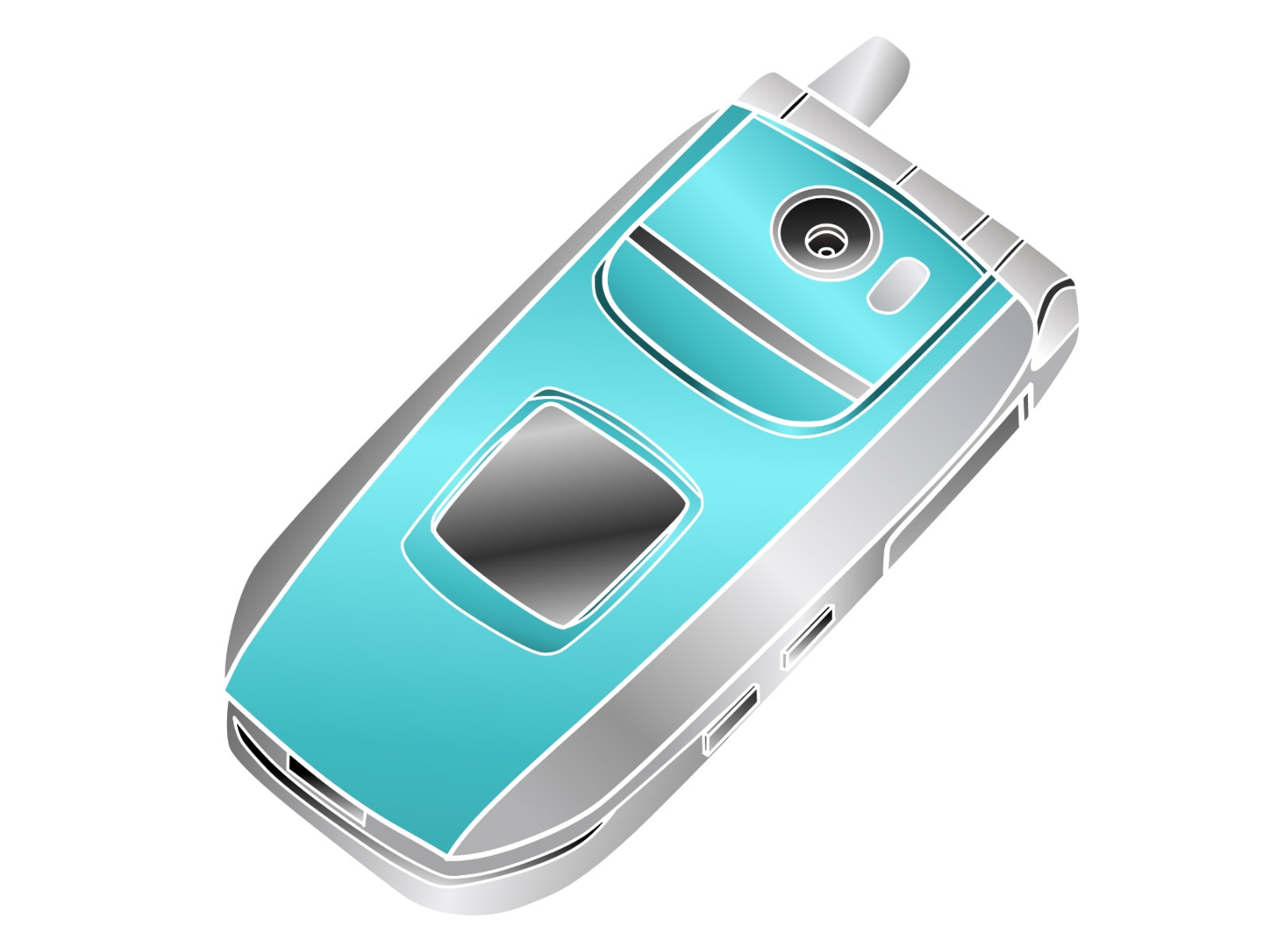 スリープモードにする
1-C
❶
❷
電源ボタンを軽く押します
｢スリープモード｣へ移ります
（ホームボタンのある機種）
（ホームボタンのない機種）
❷
❶
❷
❶
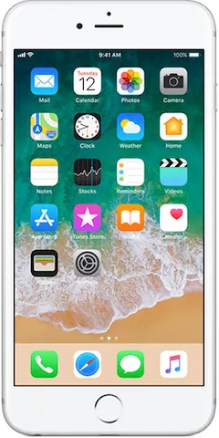 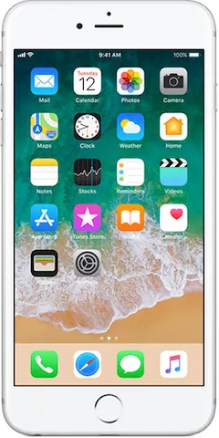 電源ボタン
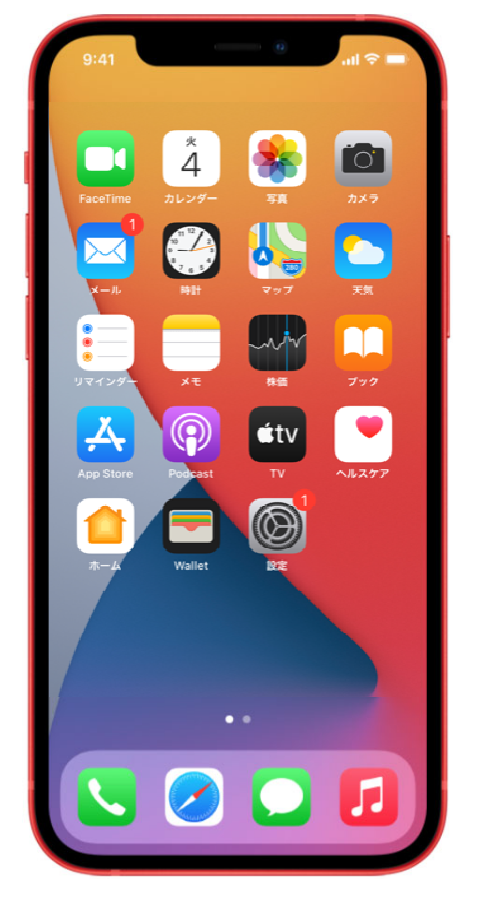 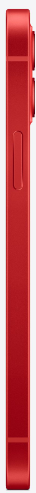 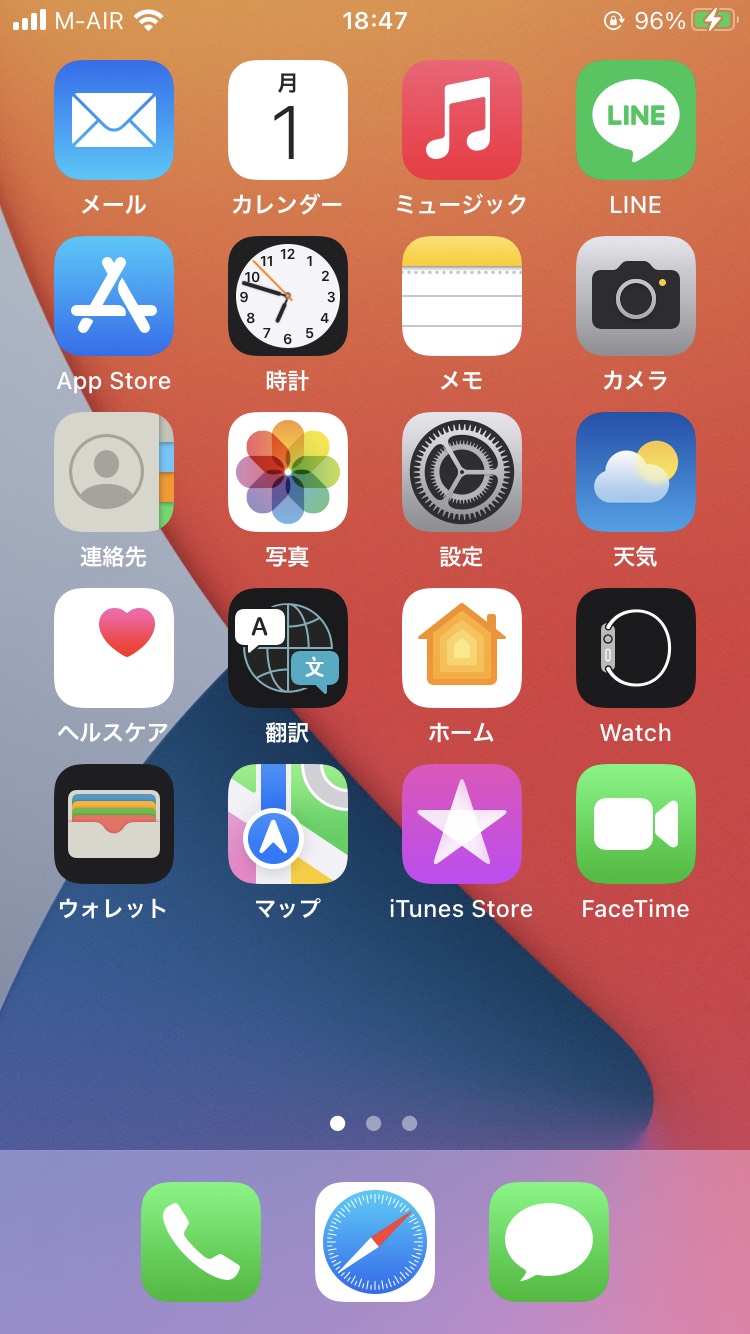 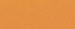 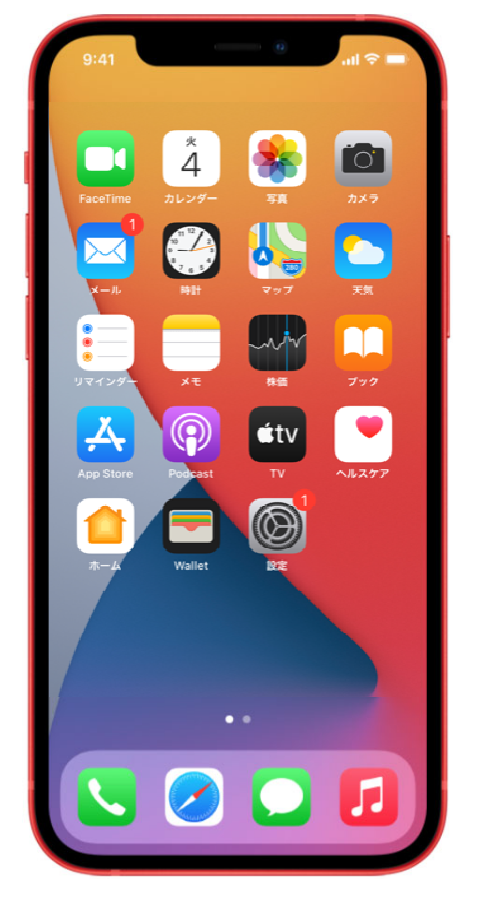 電源ボタン
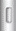 2
ボタン操作の仕方
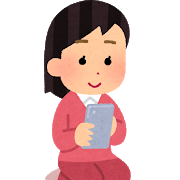 ボタン操作の仕方電源・音量ボタン
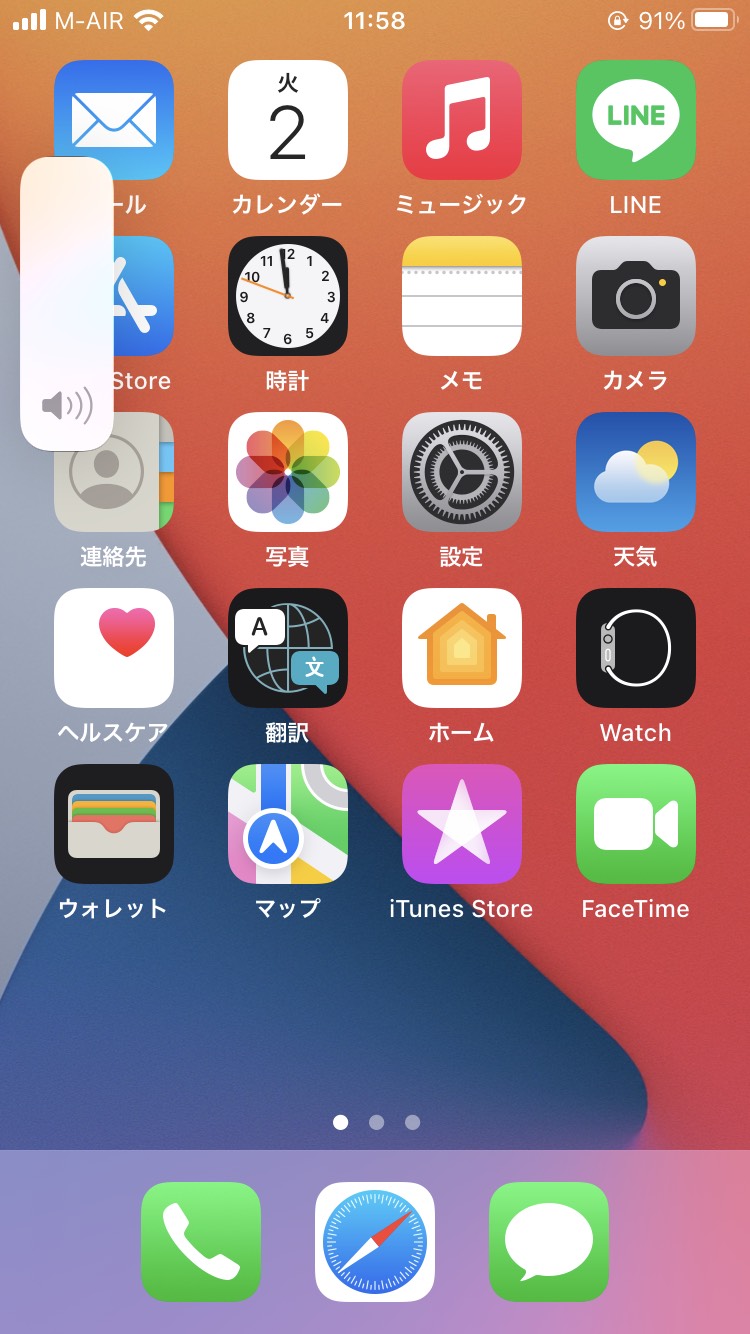 2-A
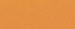 電源・音量ボタン
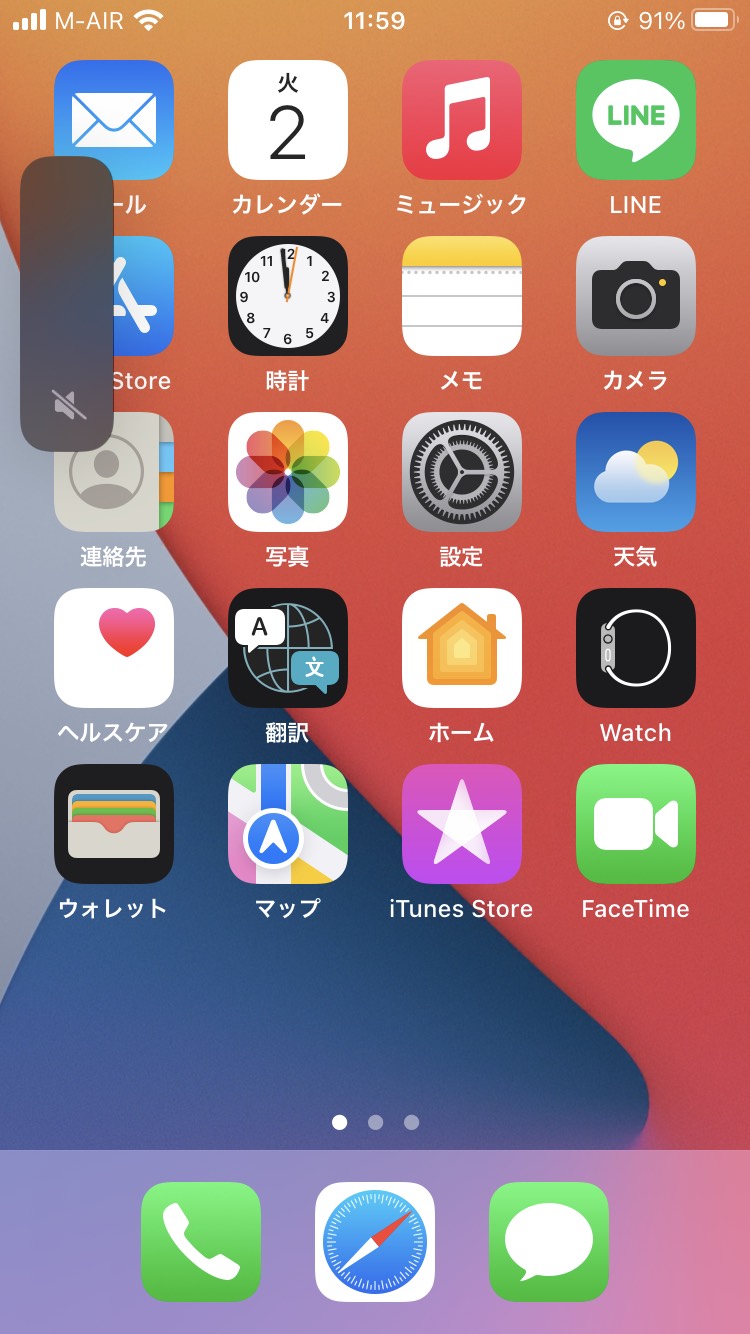 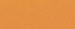 音量ボタンを押すことで音量の設定をすることができます
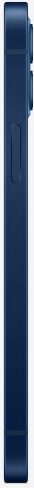 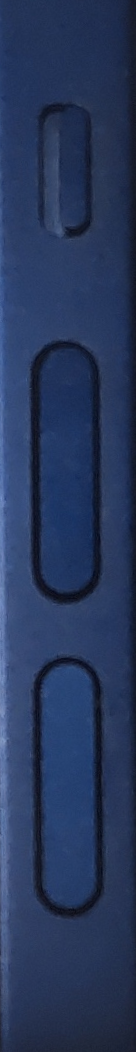 音量ボタン
ボタン上側を押すと
音が大きくなる
電源ボタン
ボタン下側を押すと
音が小さくなる
ボタン操作の仕方スマートフォン各部の役割
2-B
ホームボタンの
ない機種の場合
スマートフォン各部の役割(一例)
スピーカー
背面カメラ
フラッシュ
前面カメラ
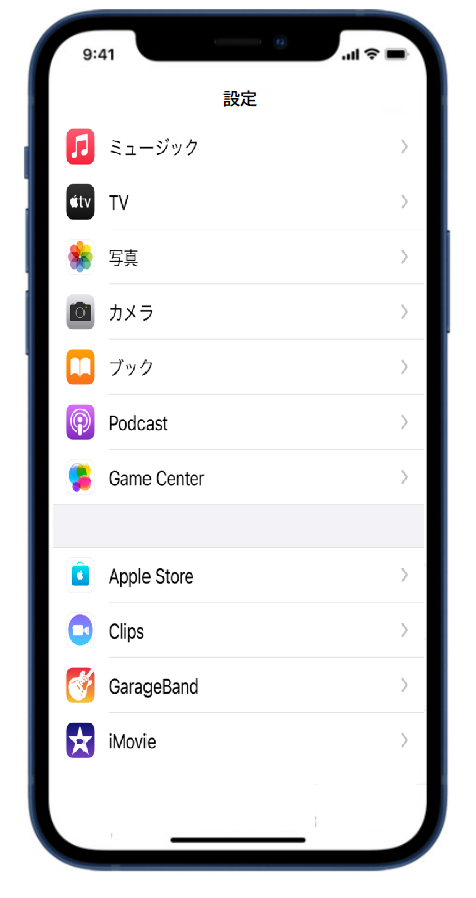 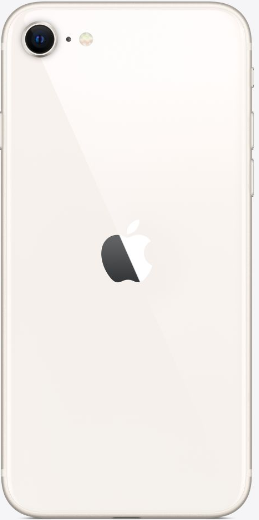 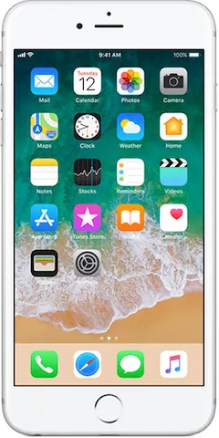 マナーモード
ボタン
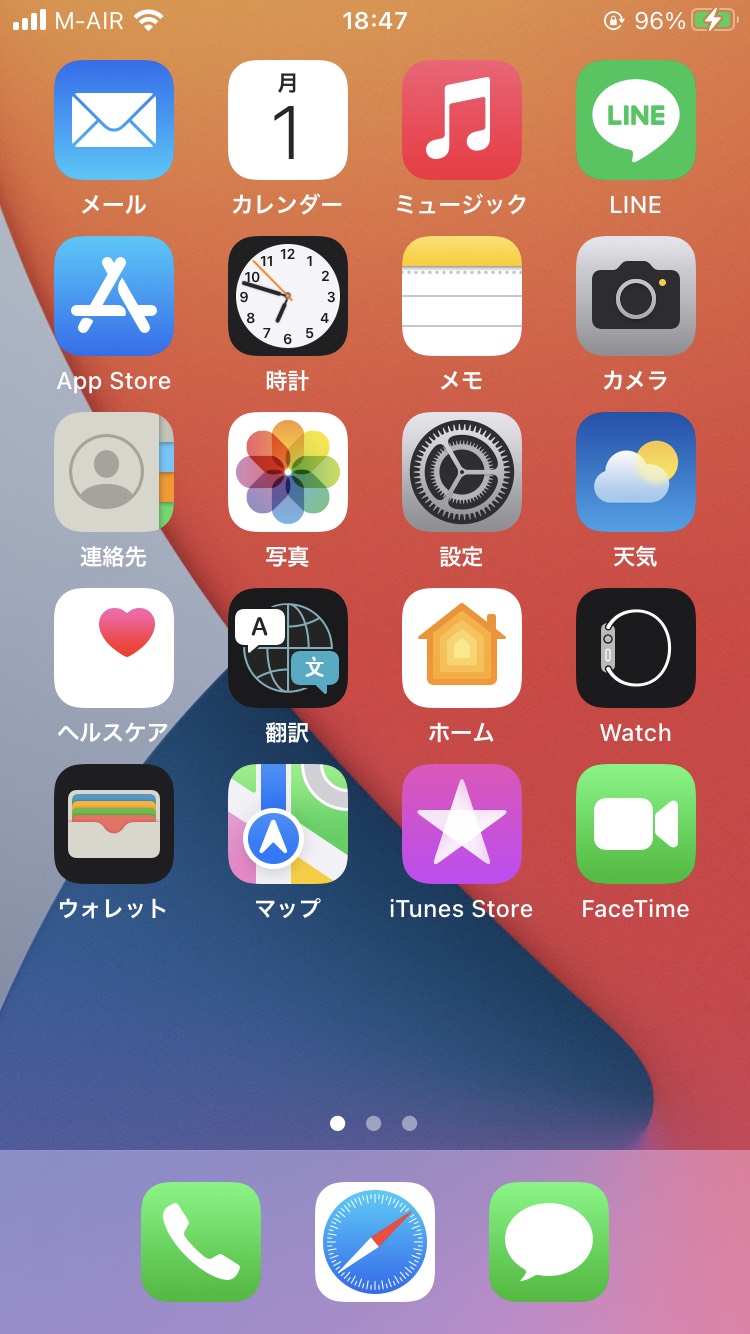 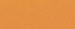 電源ボタン
音量ボタン
一番下に表示されている
黒い線がホームボタンと
同じ機能を果たします
ホームボタン
充電口
スピーカー
ボタン操作の仕方ホームボタン
2-C
ホーム画面に戻るには（ホームボタンのある機種）
使用したアプリを終了する際は
ホームボタンを押してホーム画面に戻る
ホーム画面
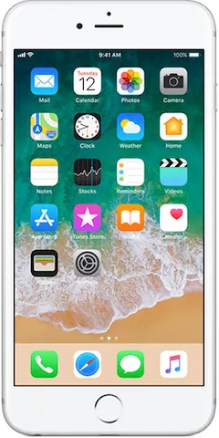 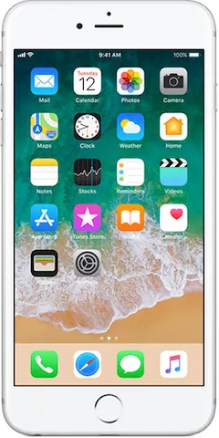 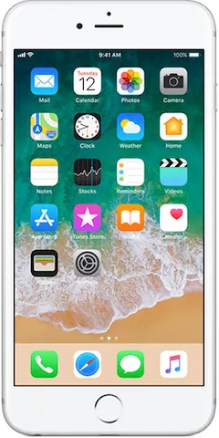 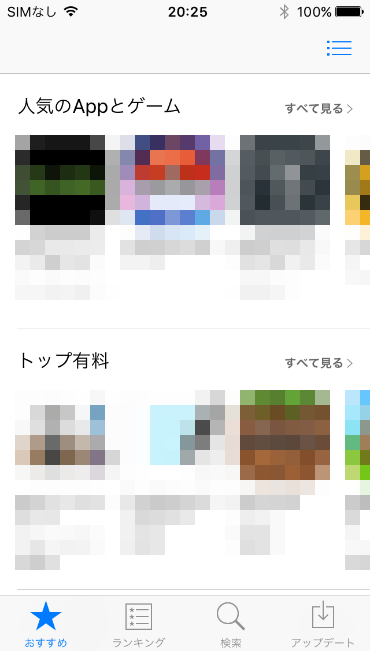 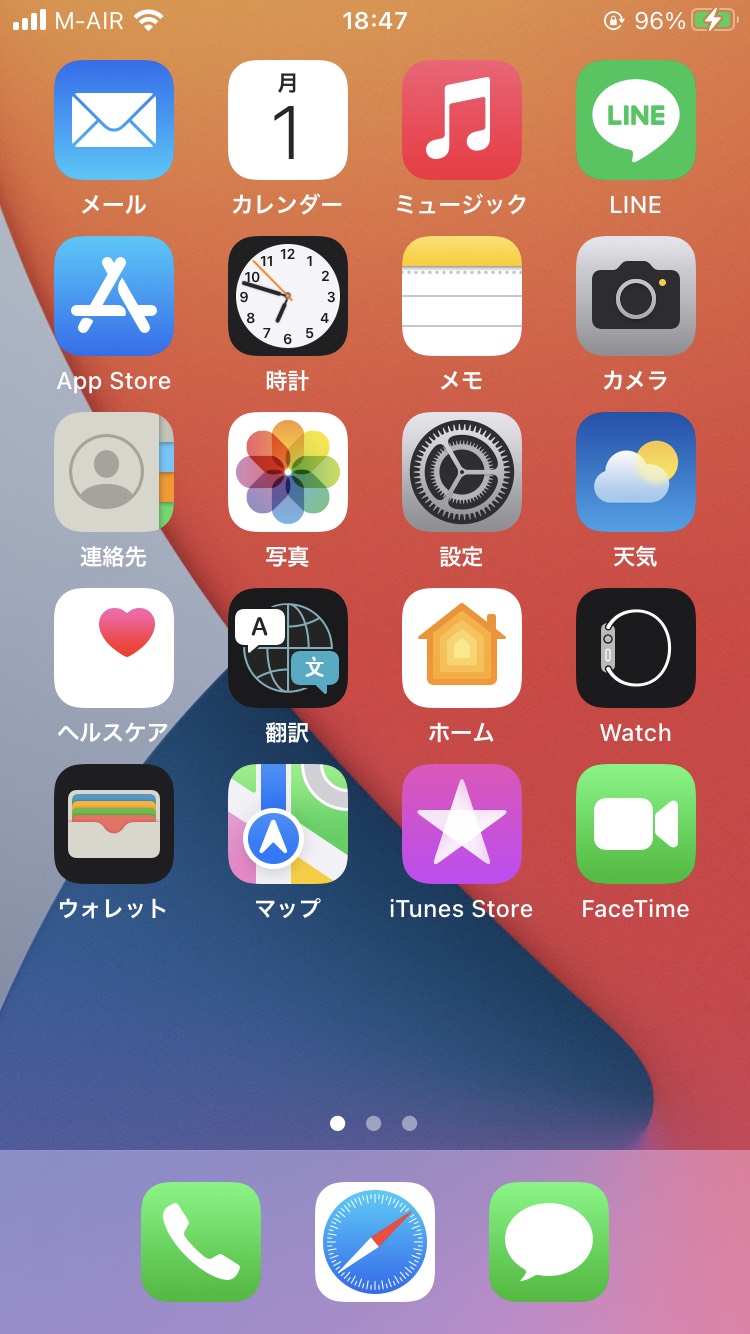 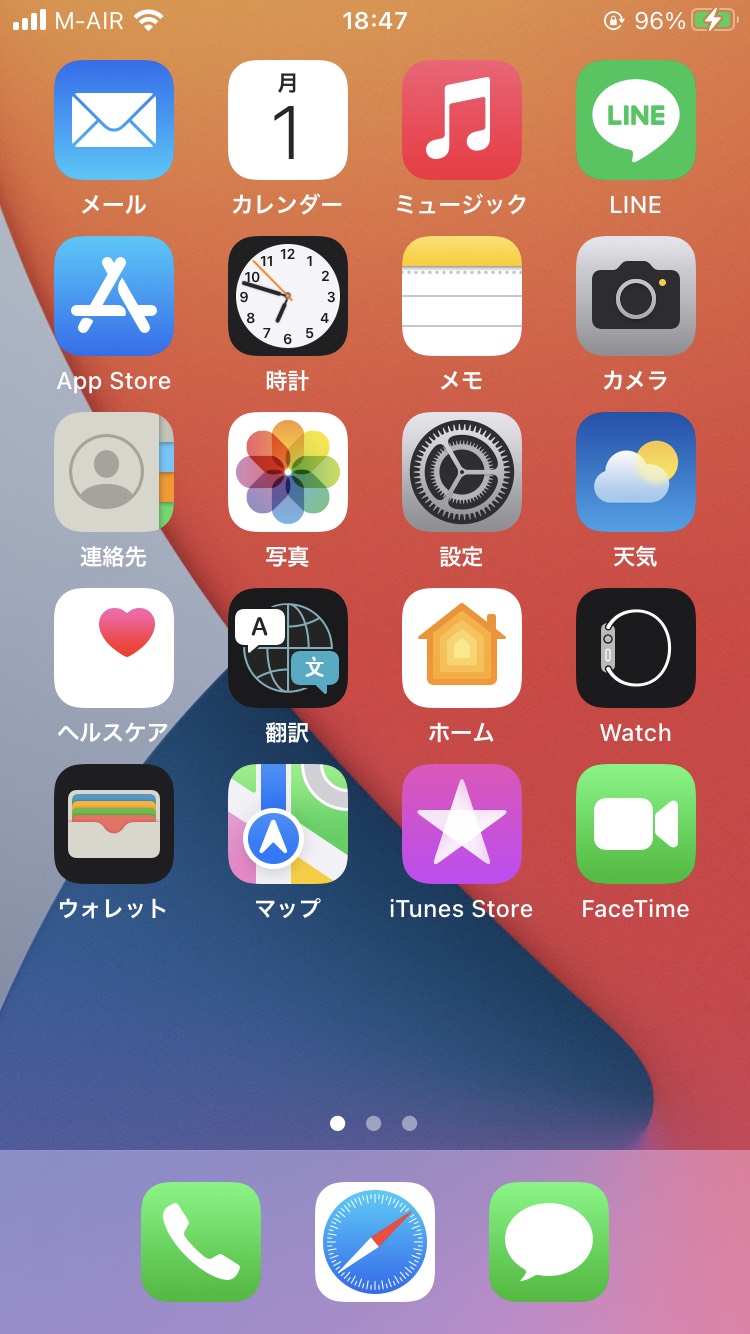 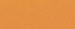 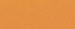 ホームボタンを押す
ホームボタン
ボタン操作の仕方ホームボタン
2-C
ホーム画面に戻るには（ホームボタンのない機種）
使用したアプリを終了する際は
一番下の黒い線を下から上にスライドする
ホーム画面
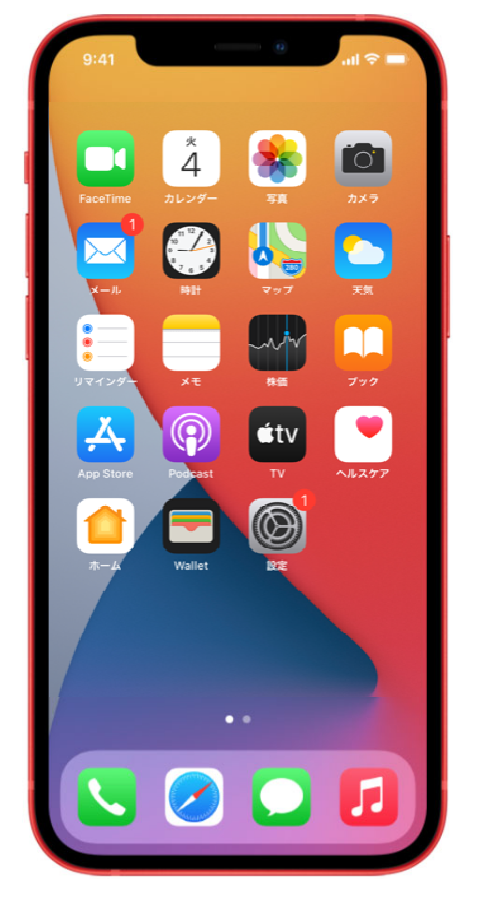 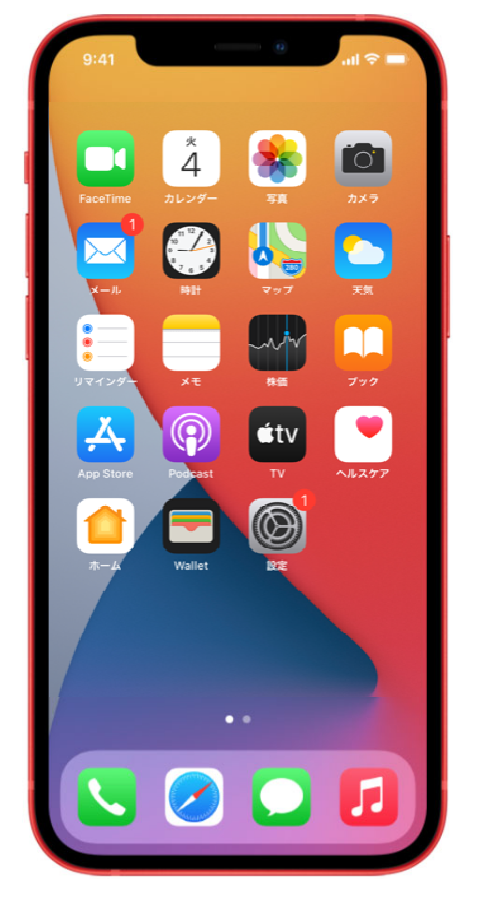 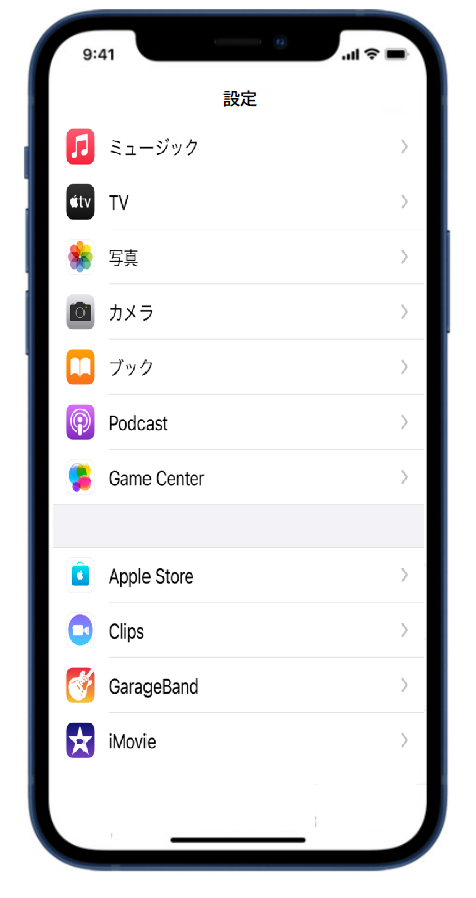 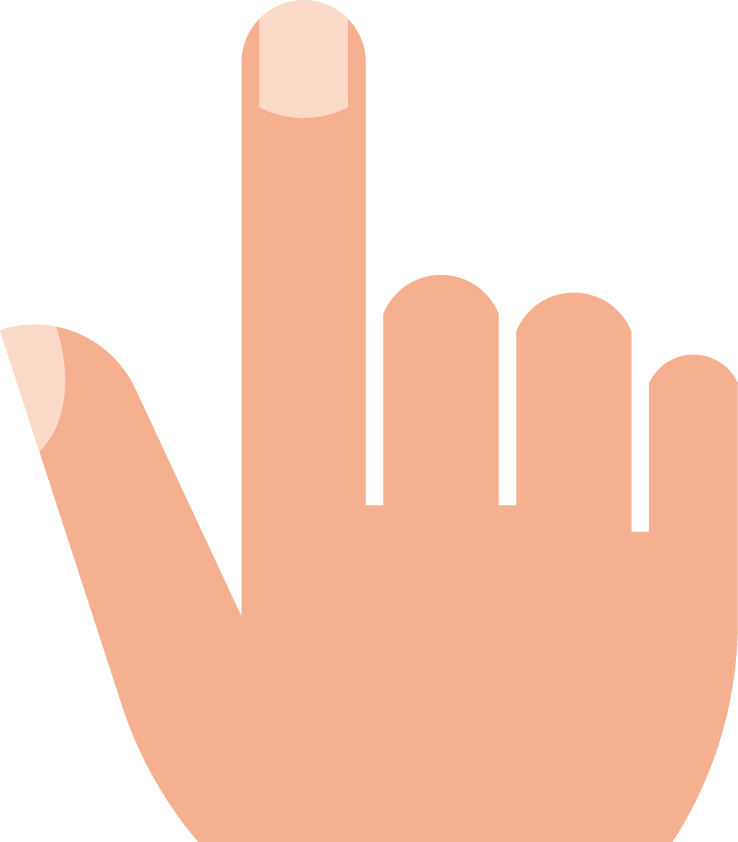 ボタン操作の仕方表示の見方
2-D
画面の最上部に、各種の情報や通知が来ている事を
伝えてくれる表示がでています。
各種表示
［ホームボタンのある機種］
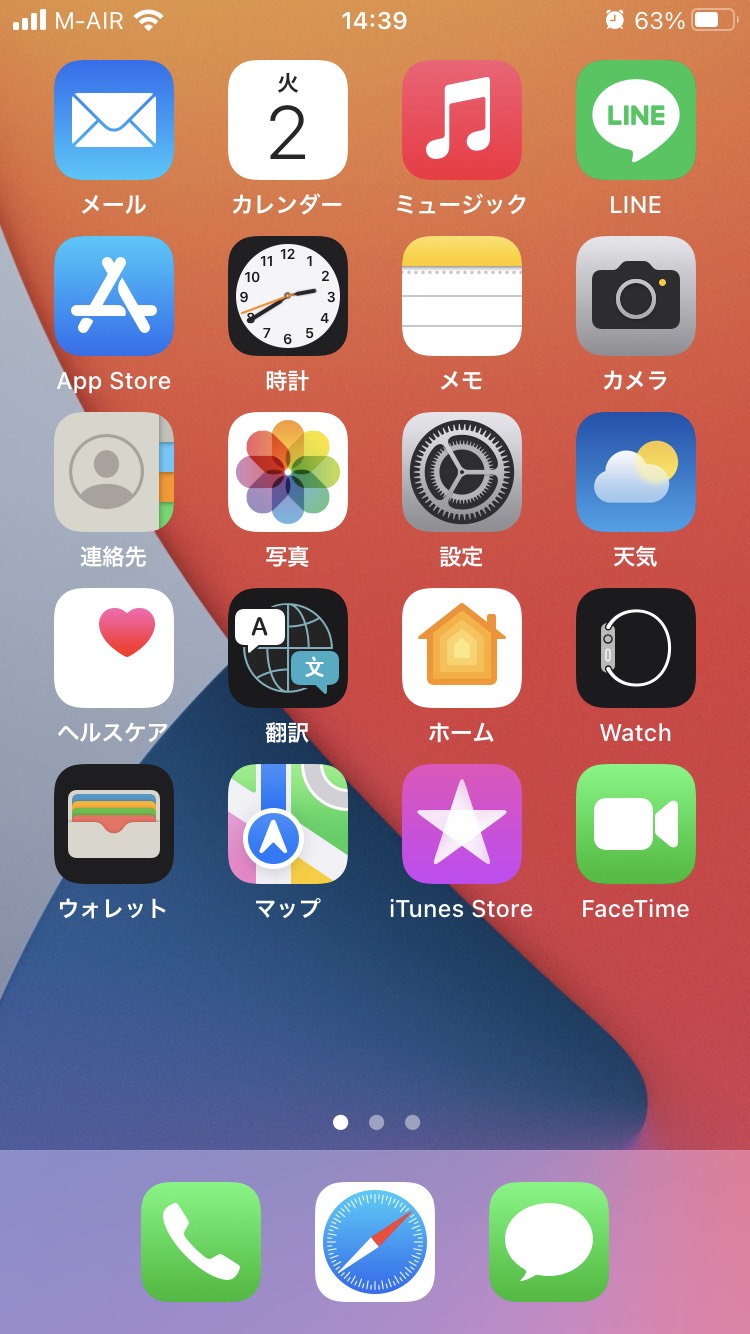 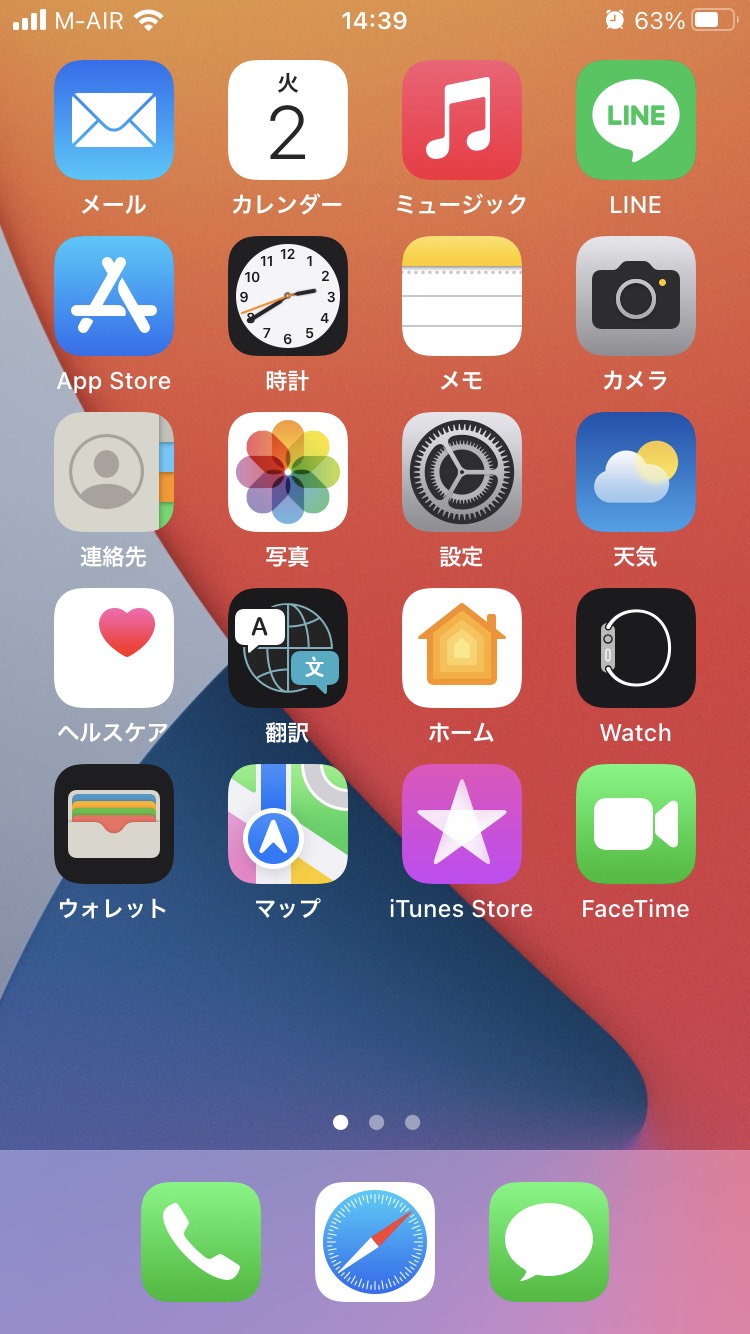 通信電波の状況

Wi-Fiの接続状況

アラームの設定

バッテリー残量の表示
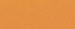 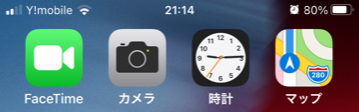 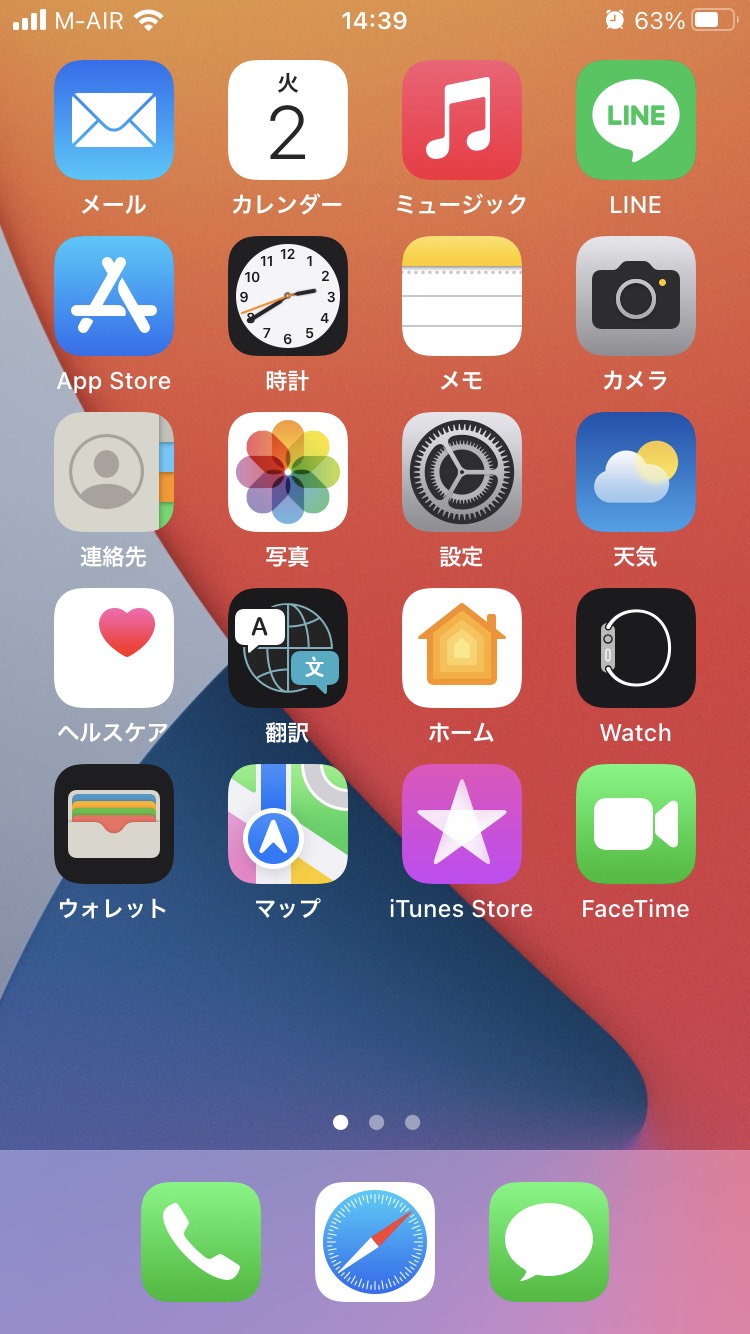 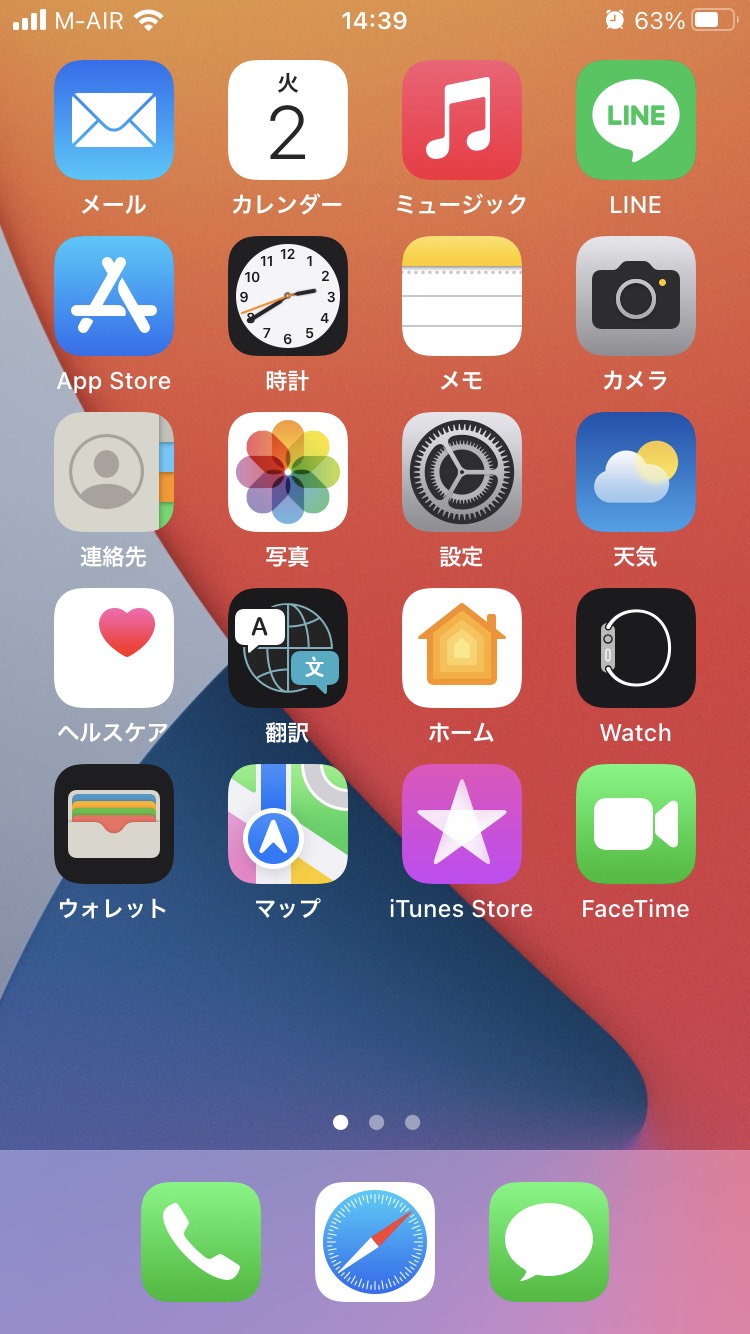 ［ホームボタンの無い機種］
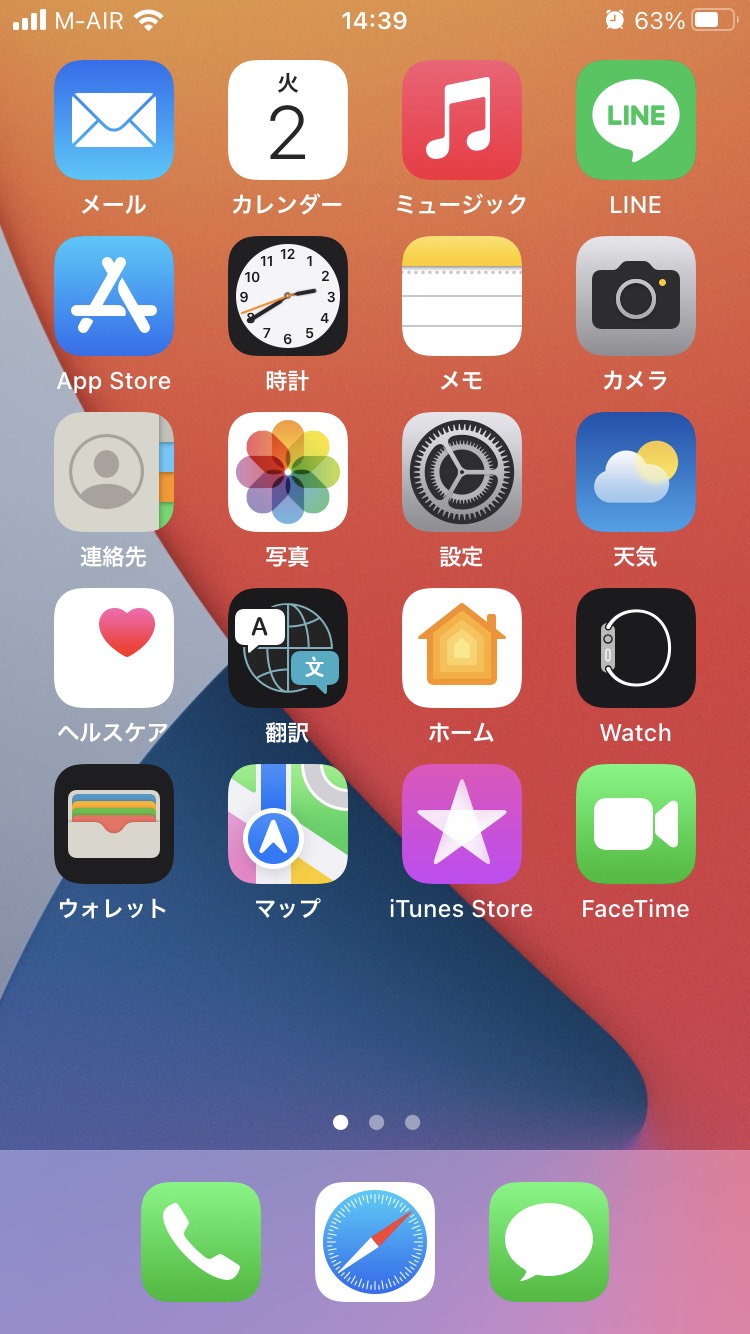 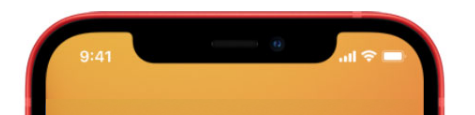 ボタン操作の仕方コントロールセンターの表示※Androidでは、「クイック設定パネル」と言います。
2-E
各種の調整が出来る画面がワンタッチで表示できます。
ホームボタンのある機種
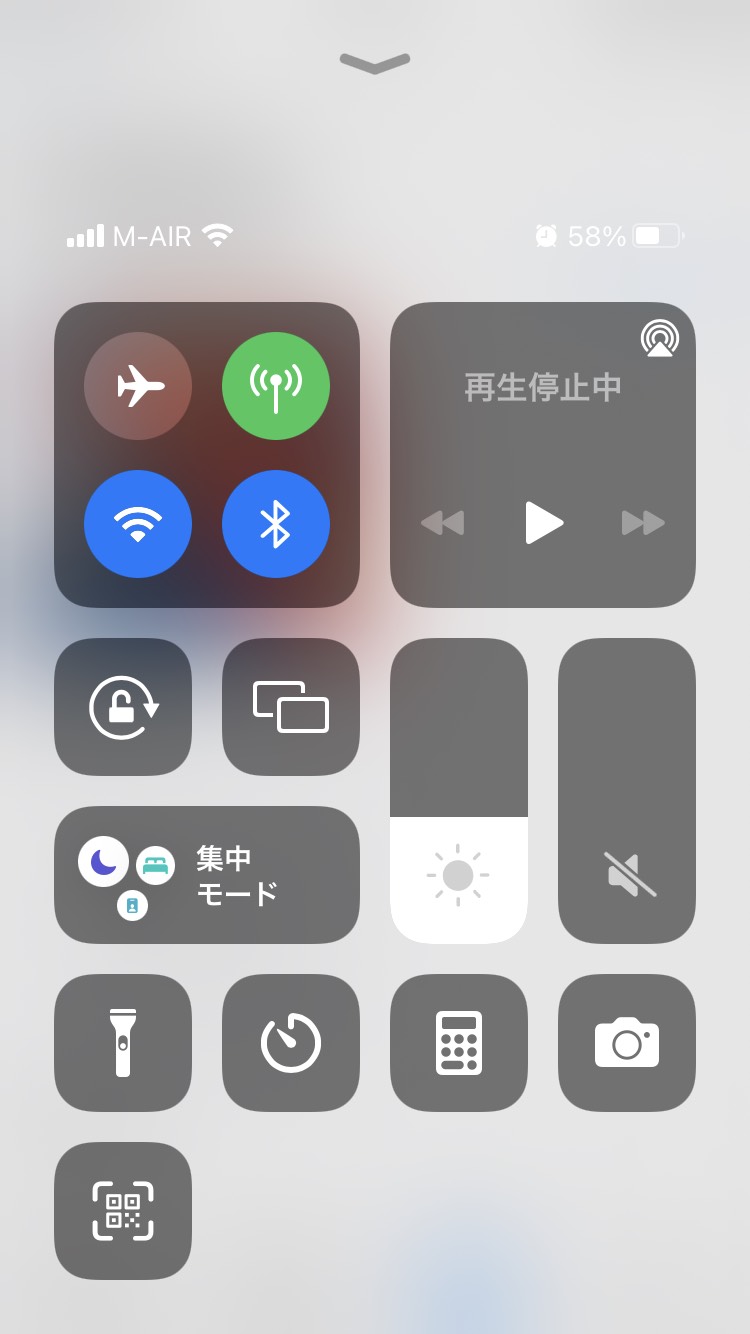 ❶
❷
画面の一番下から
上にスライド
コントロールセンターが
表示され各種の設定が可能
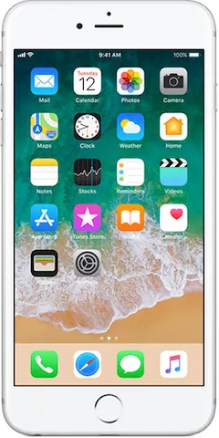 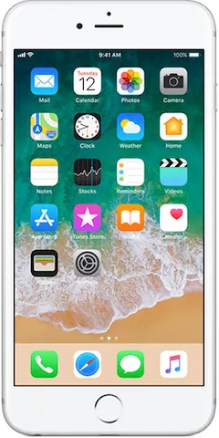 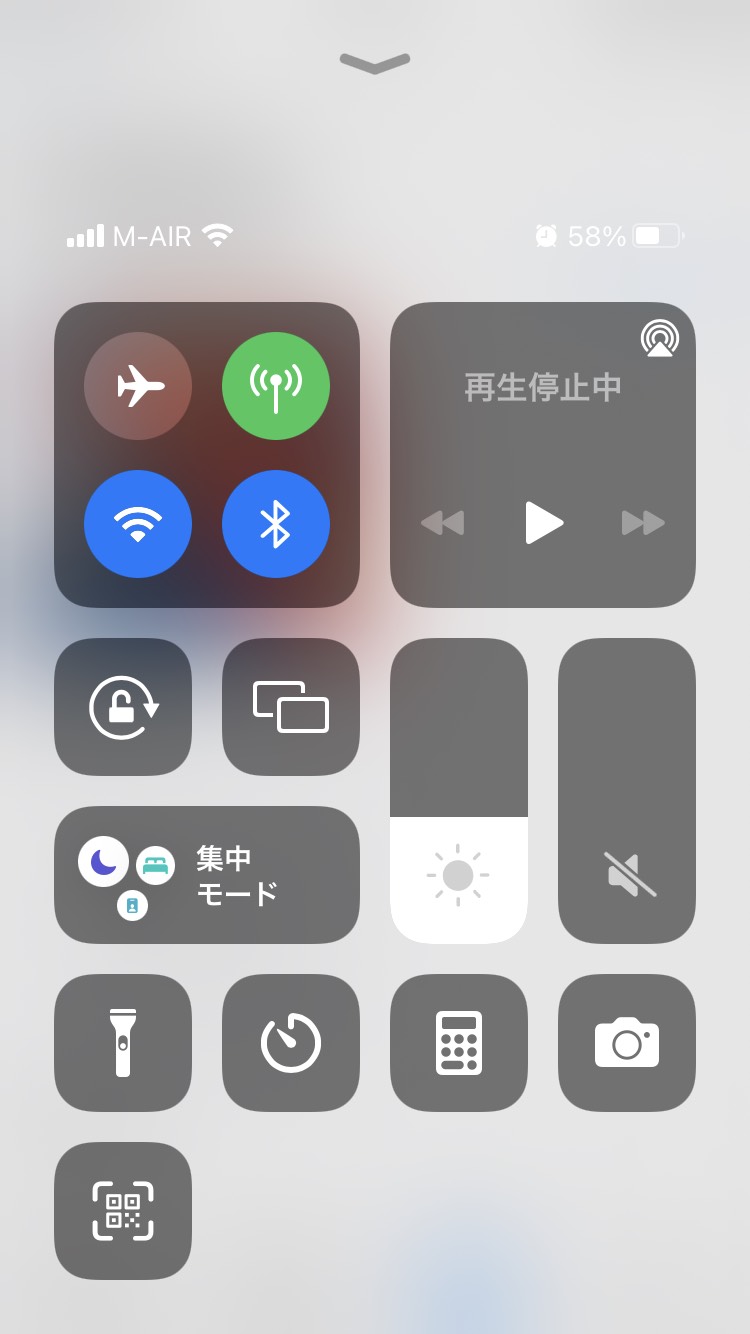 Ⓐ
Bluetooth
無線イヤフォンや
補聴器への接続に
使用します
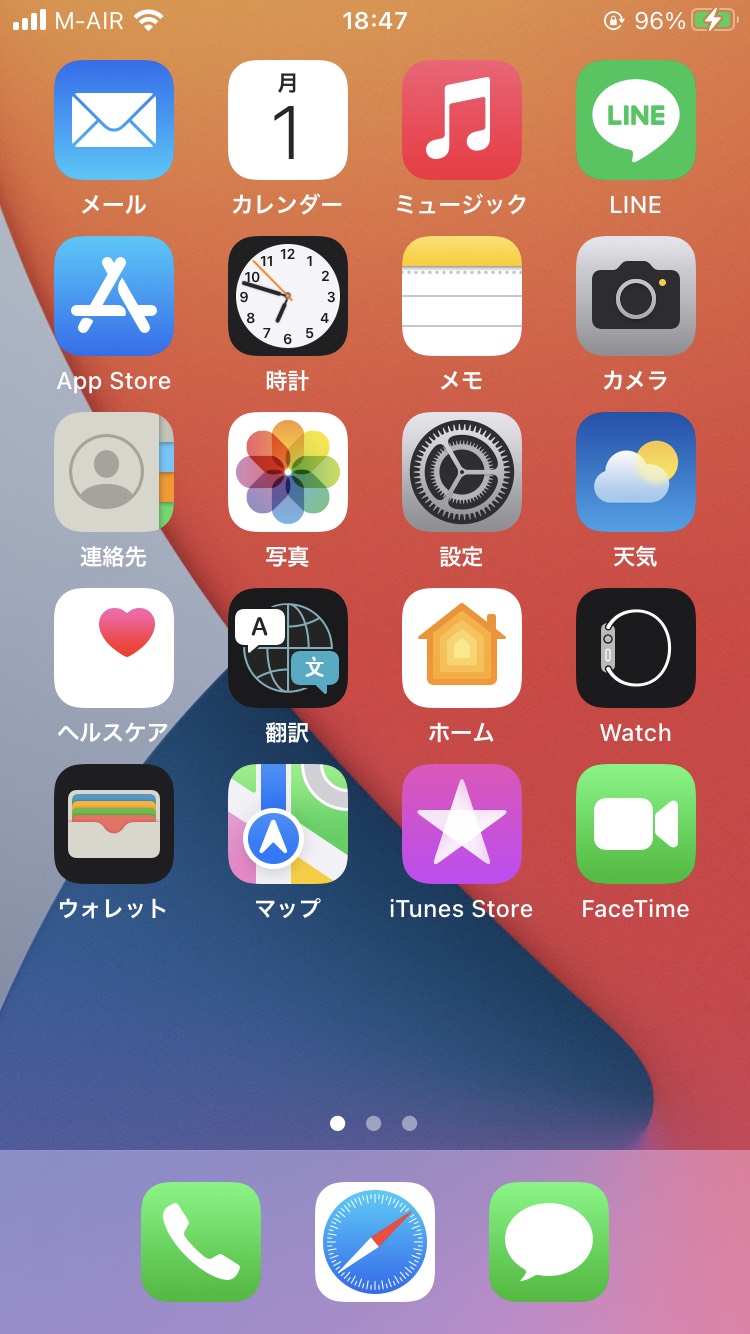 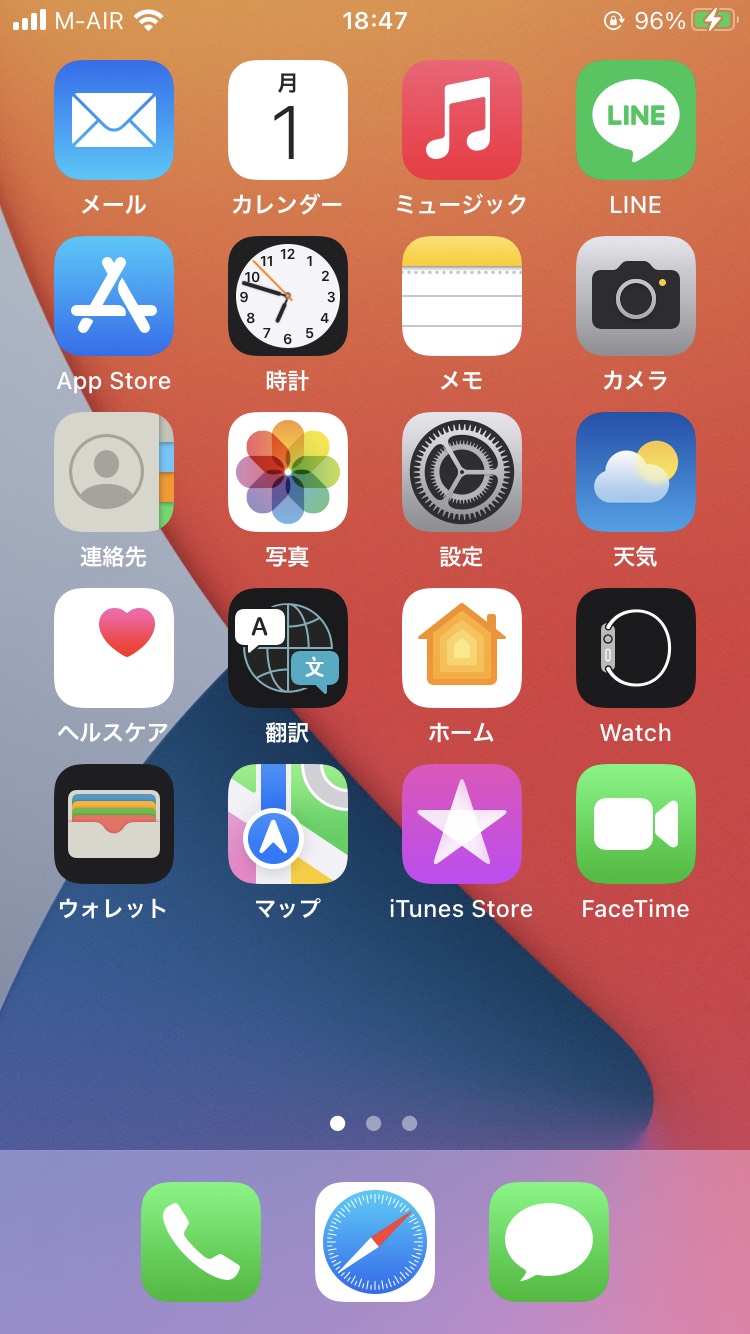 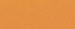 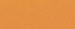 Ⓑ
機内モード
Ⓒ
Wi-Fi
Ⓗ
画面の明るさ
画面の回転
ロック
Ⓓ
Ⓘ
音量
Ⓔ
タイマー
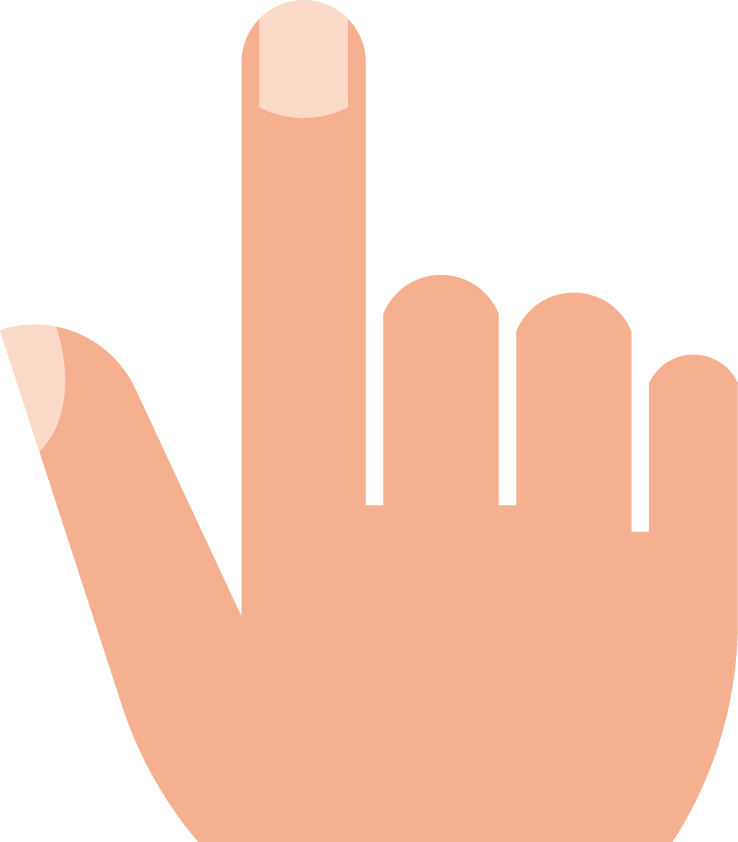 Ⓙ
カメラ
Ⓕ
懐中電灯
Ⓚ
電卓
QRコード
読み取り
Ⓖ
ホームボタンを押せば戻ります
ボタン操作の仕方コントロールセンターの表示※Androidでは、「クイック設定パネル」と言います。
2-E
各種の調整が出来る画面がワンタッチで表示できます。
ホームボタンのない機種
❶
❷
画面の一番右上
から下にスライドする
コントロールセンターが表示され
画面の明るさ等の各種の調整が可能
右上から
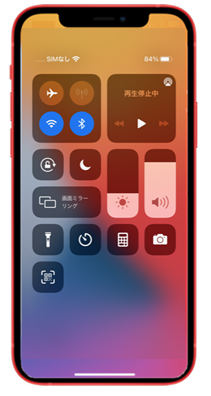 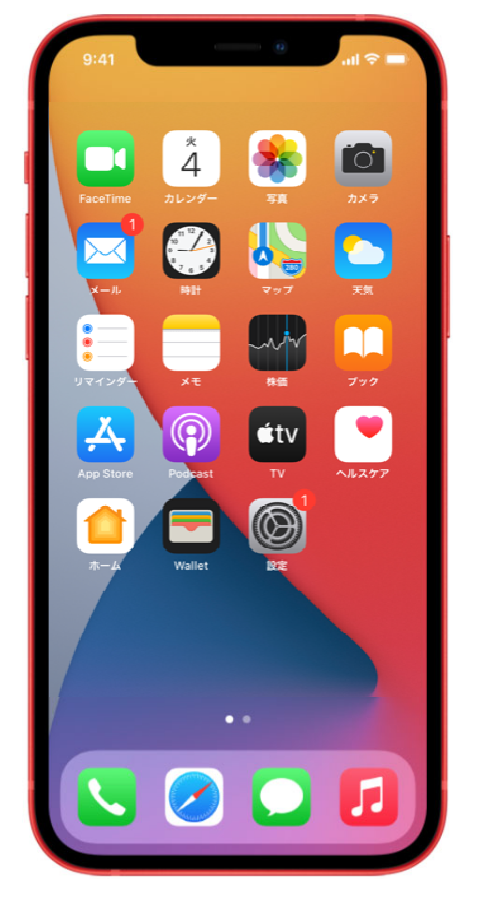 真ん中や左上から
では開きません
右
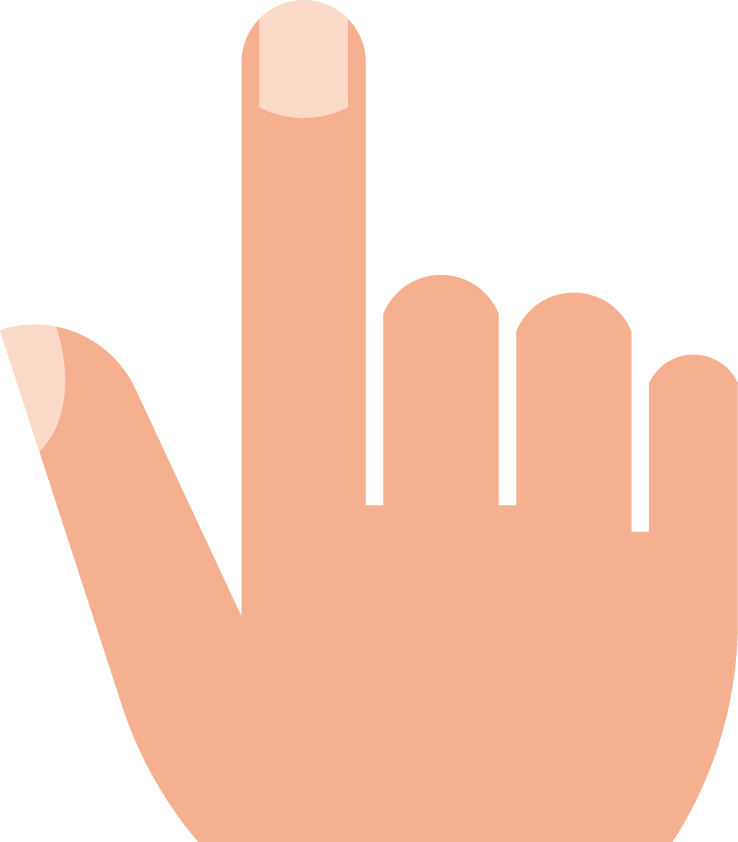 下から上にスライド
するとホーム画面に戻る
❸
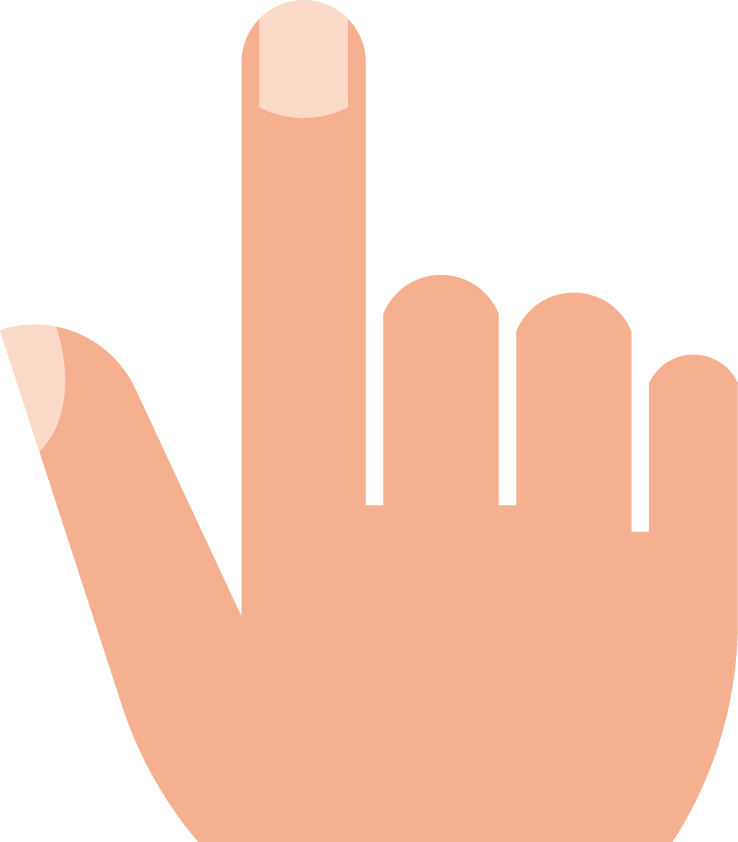 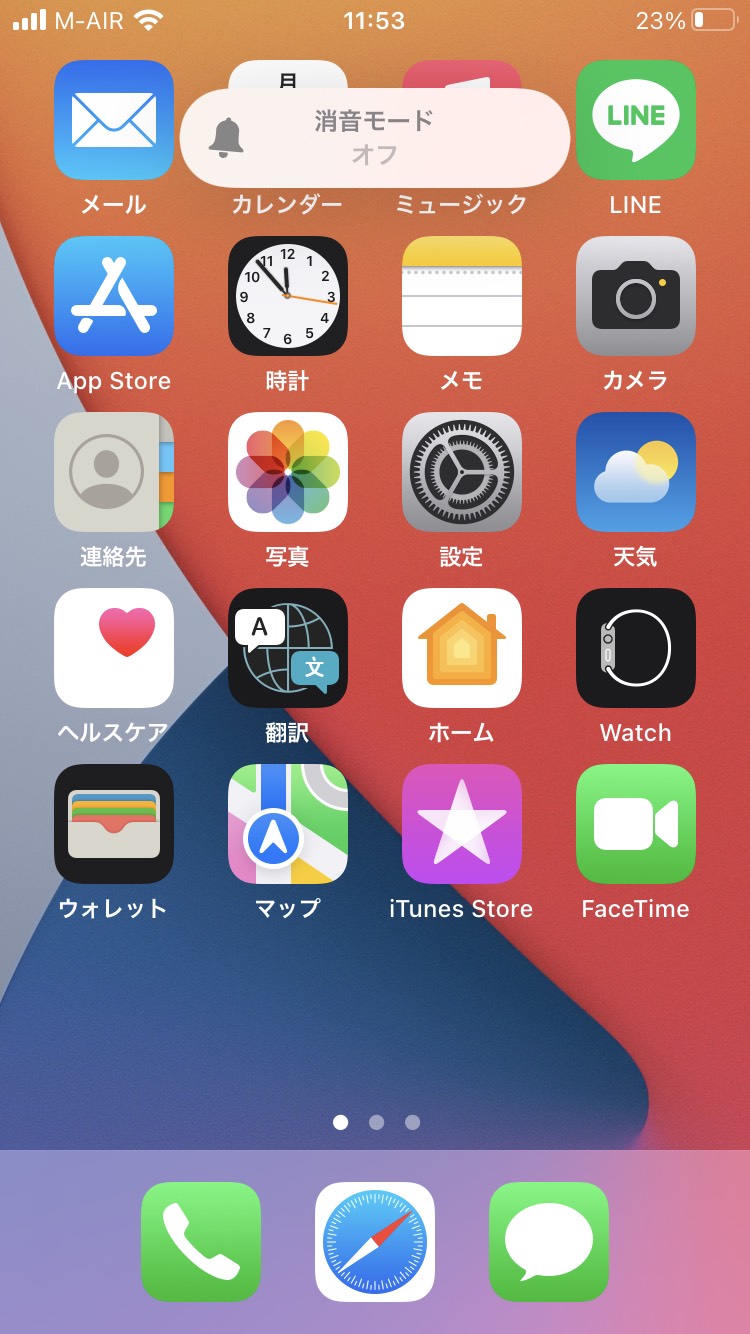 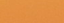 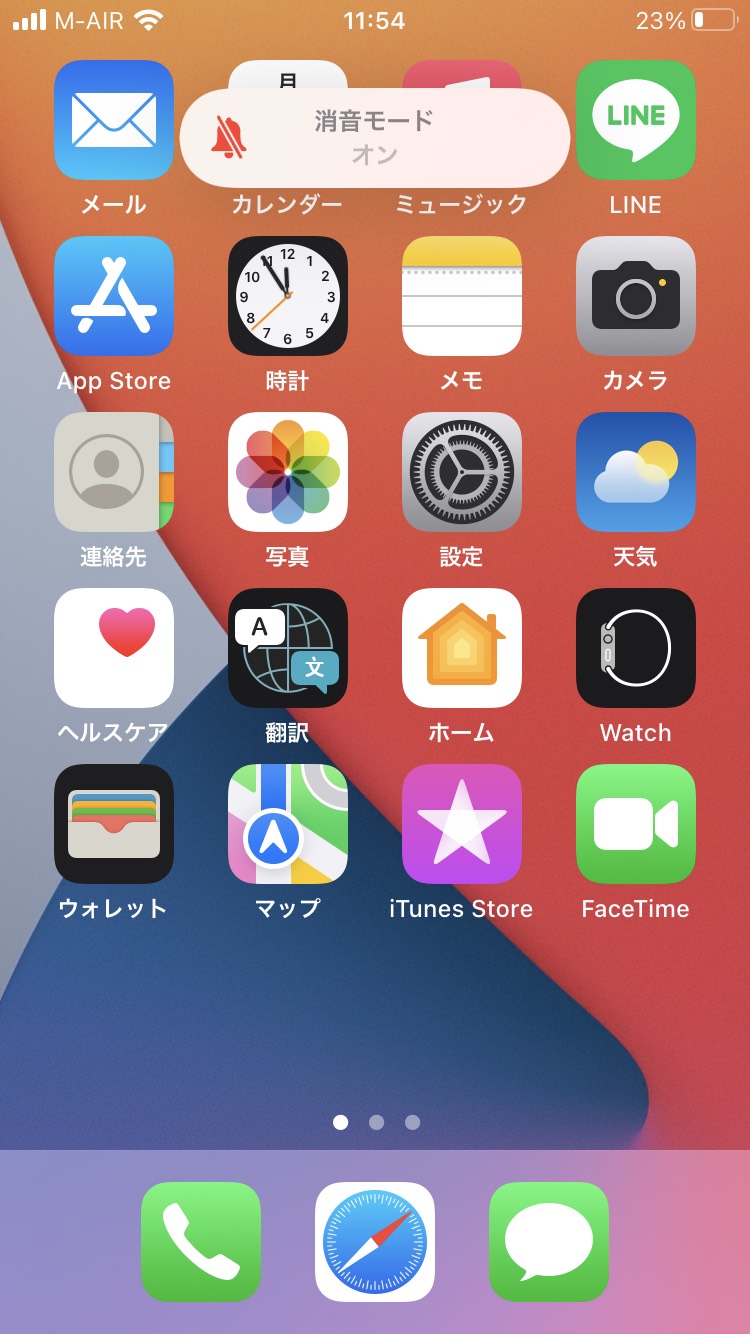 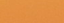 ボタン操作の仕方マナーモードに設定する方法
2-F
マナーモードボタンを押すとマナーモードになります
※通知音が鳴らないようにできます
（バイブレーションによる振動で
通知されます）
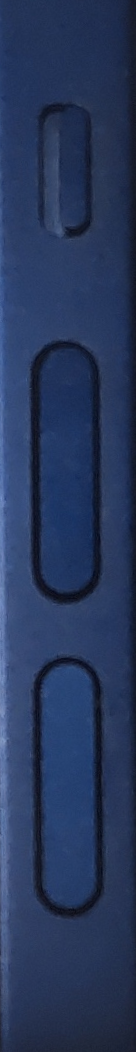 ボタンを左にズラす
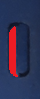 マナーモード
ボタン
マナーモード
オン
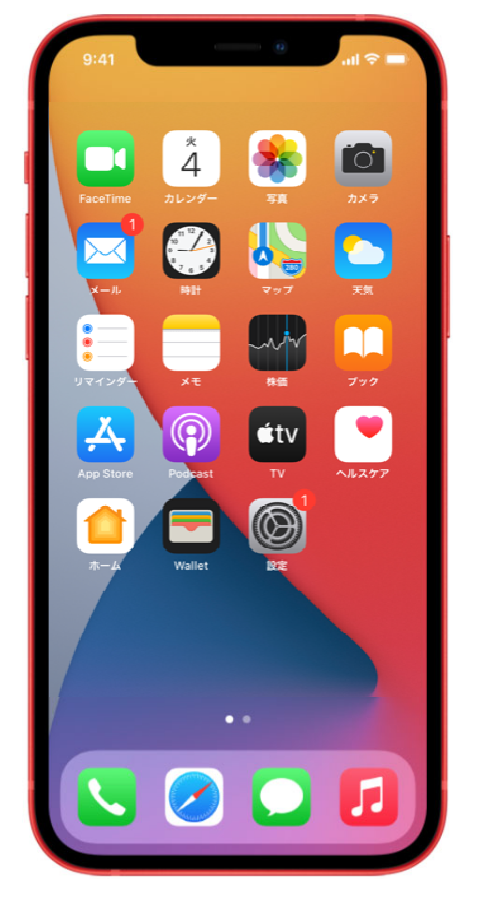 ボタンを右にズラす
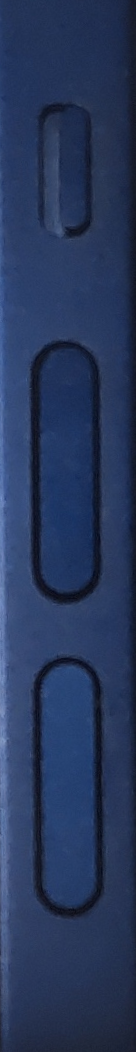 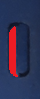 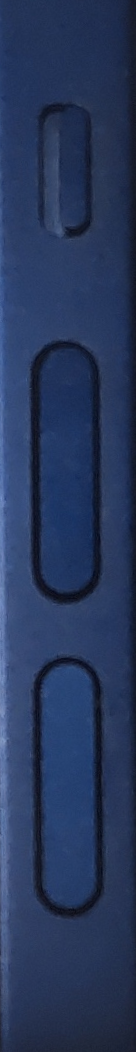 マナーモード
オフ